Without Excuse - Rom. 1:13-3:20(Anthropology)
Without Excuse - Rom. 1:13-3:20(Anthropology)
Personal reflection
Without Excuse - Rom. 1:13-3:20(Anthropology)
Personal reflection
Write down the names of three people you care about who don’t know God or are moving away from him.
Without Excuse - Rom. 1:13-3:20(Anthropology)
Personal reflection
Write down the names of three people you care about who don’t know God or are moving away from him.

If you could ask God a question about one or two of them, what would you ask?
Without Excuse - Rom. 1:13-3:20(Anthropology)
Personal reflection
Write down the names of three people you care about who don’t know God or are moving away from him.

If you could ask God a question about one or two of them, what would you ask?

To understand their condition there are six scenes you need to see from God’s perspective.
Without Excuse - Rom. 1:13-3:20(Anthropology)
Six Scenes (that show the condition and nature of man)
 
Scene 1 - The wrath of God – 1:18-19
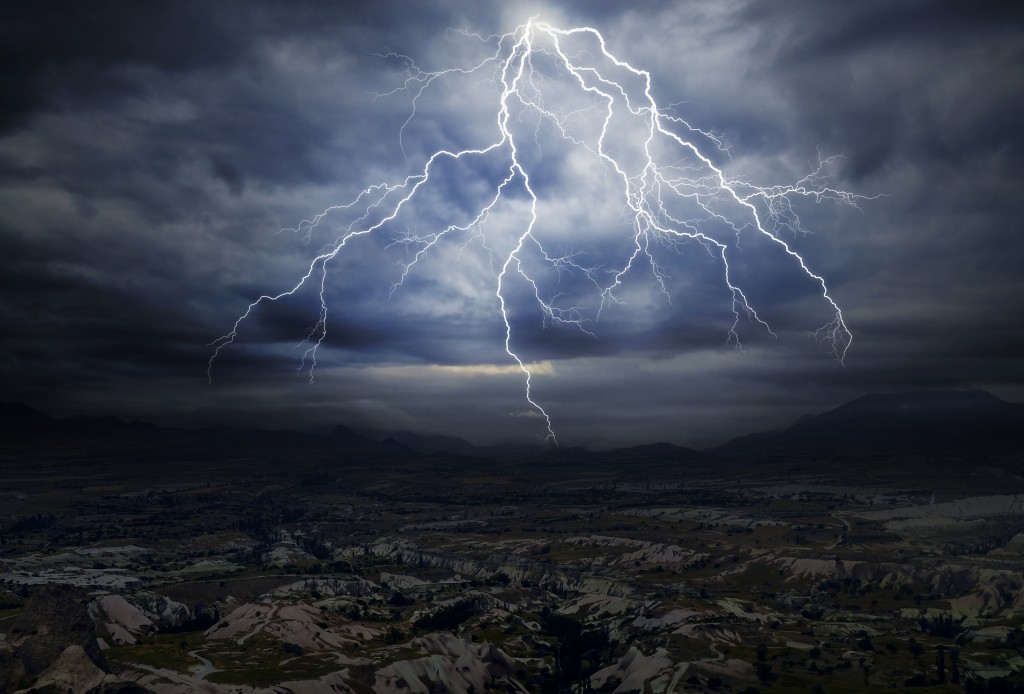 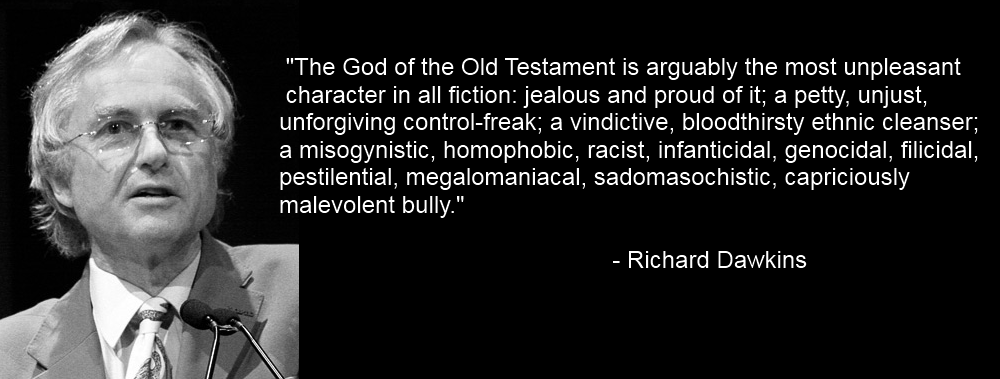 Without Excuse - Rom. 1:13-3:20(Anthropology)
Six Scenes (that show the condition and nature of man)
 
Scene 1 - The wrath of God – 1:18-19
 
“…is being revealed from heaven against 
all ungodliness and wickedness of men.”
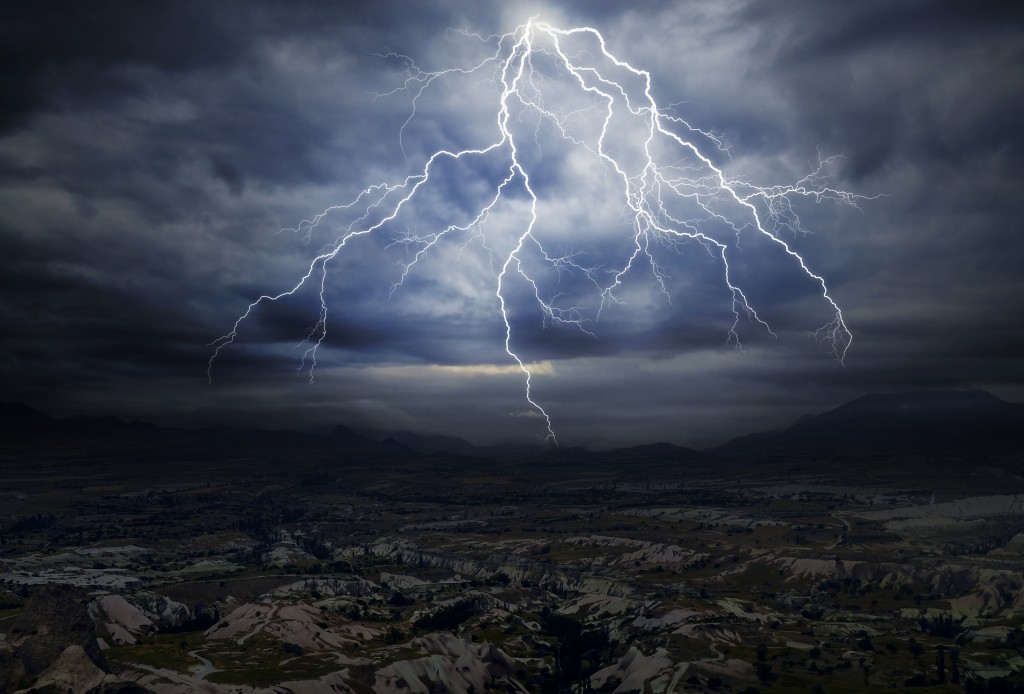 Without Excuse - Rom. 1:13-3:20(Anthropology)
Six Scenes (that show the condition and nature of man)
 
Scene 1 - The wrath of God – 1:18-19
 
“…is being revealed from heaven against 
all ungodliness and wickedness of men.”
 
 	Wrath – God’s intolerance for evil
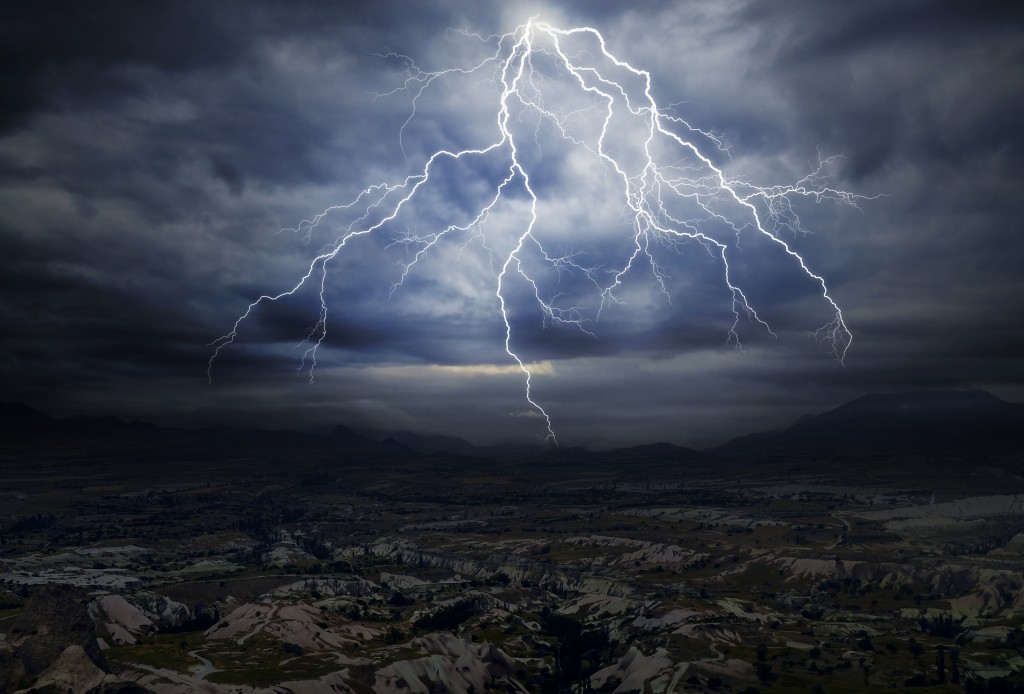 Without Excuse - Rom. 1:13-3:20(Anthropology)
Six Scenes (that show the condition and nature of man)
 
Scene 2 - The three witnesses
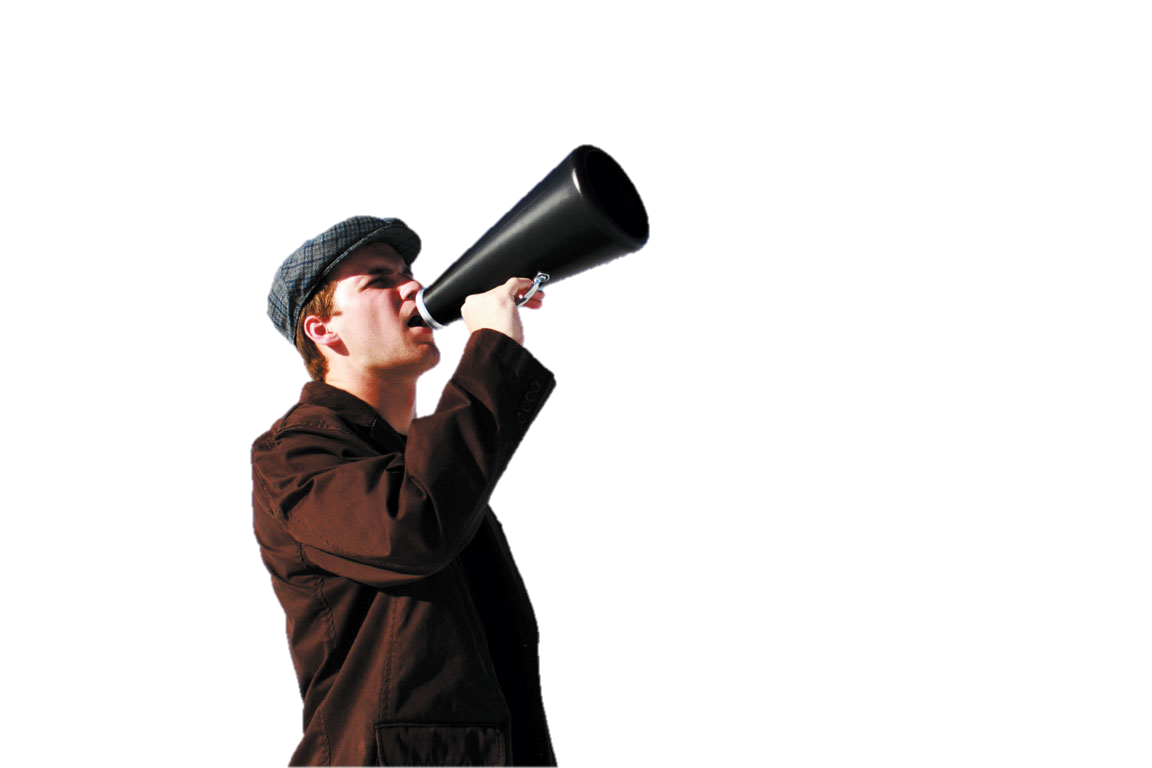 Without Excuse - Rom. 1:13-3:20(Anthropology)
Six Scenes (that show the condition and nature of man)
 
Scene 2 - The three witnesses 
	General witnesses
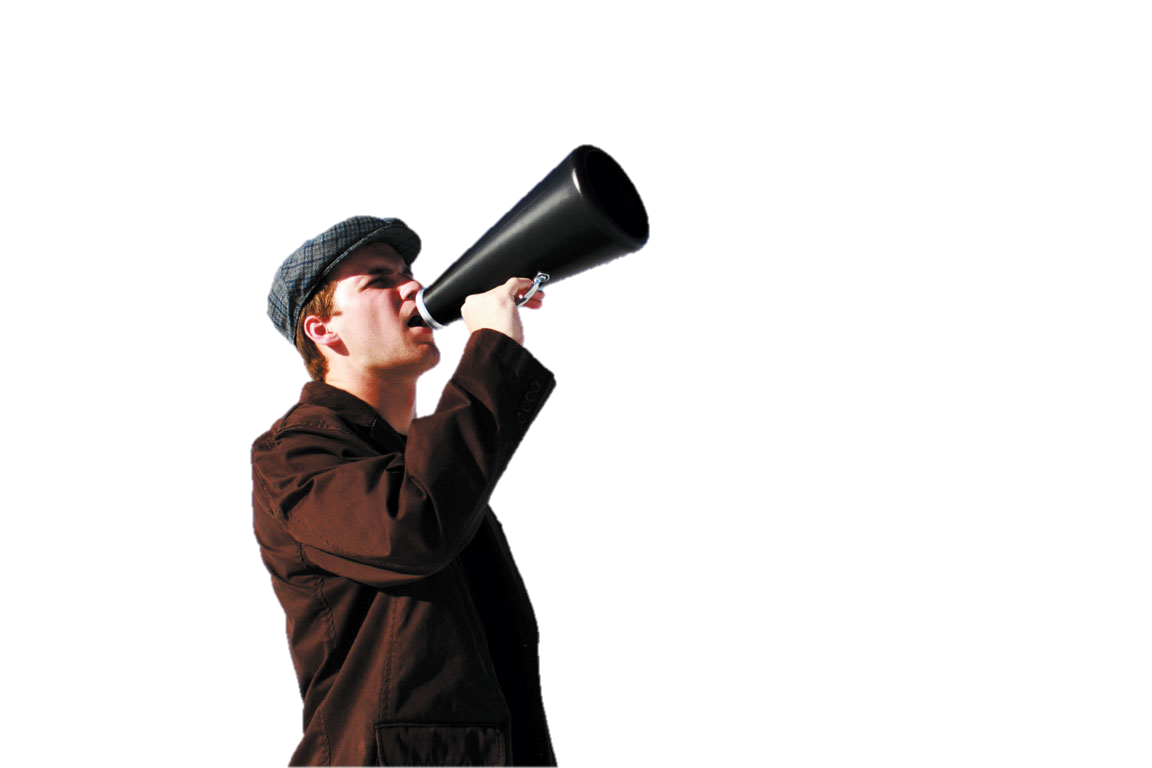 Without Excuse - Rom. 1:13-3:20(Anthropology)
Six Scenes (that show the condition and nature of man)
 
Scene 2 - The three witnesses 
	General witnesses 
		1. Creation – 1:19-20
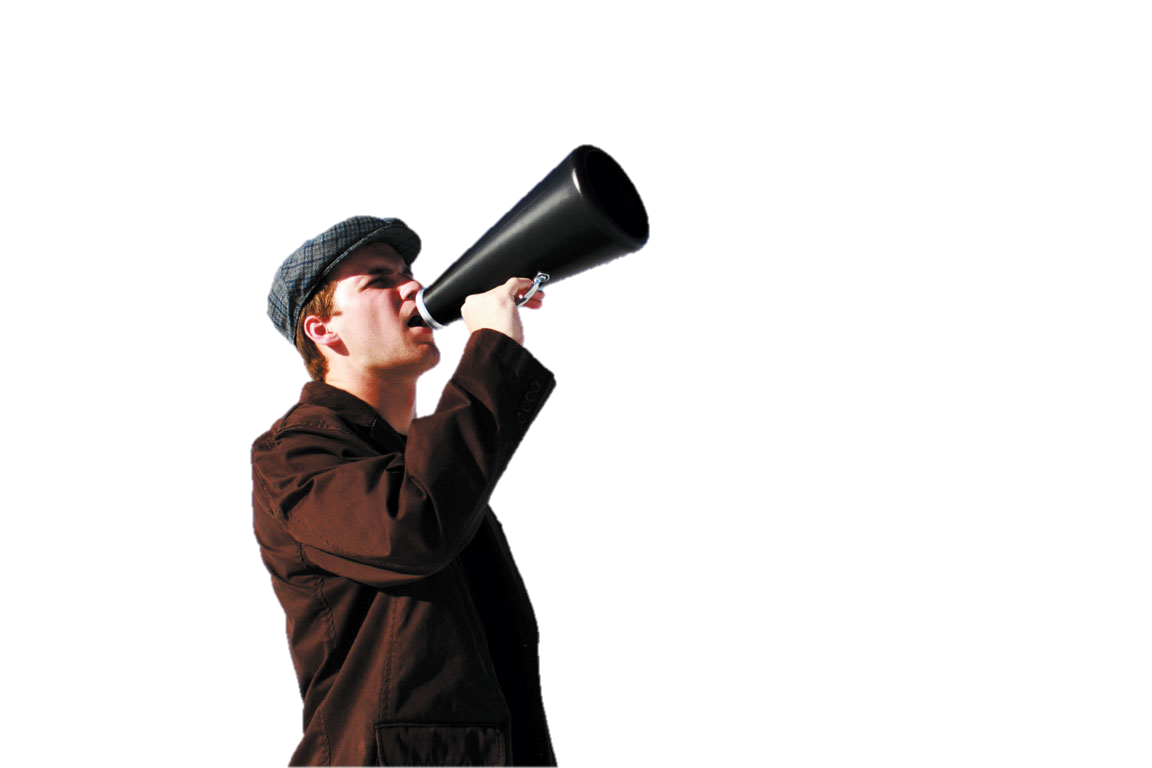 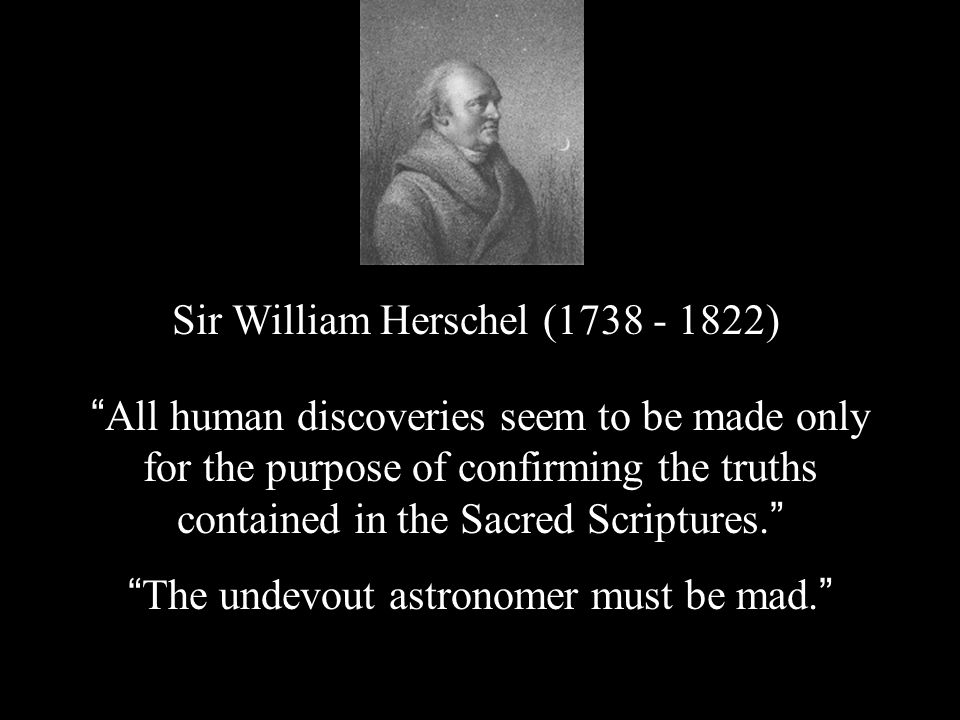 Sir William Herschel (1738 – 1822)

“All human discoveries seem to be made only for purpose of confirming the truths contained in the Sacred Scriptures.”
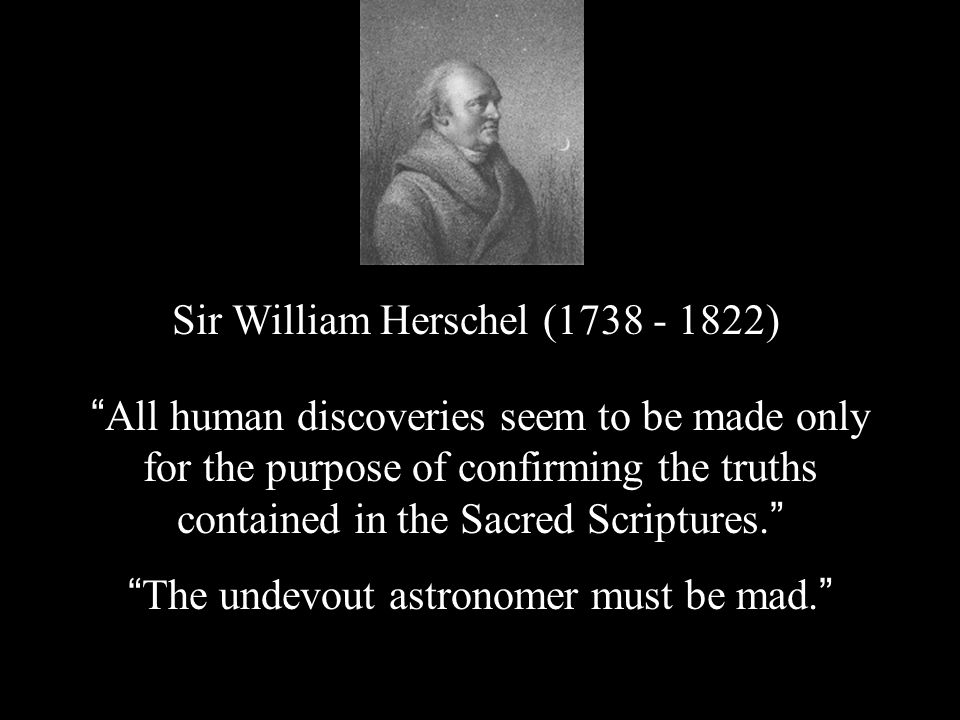 Sir William Herschel (1738 – 1822)

“All human discoveries seem to be made only for purpose of confirming the truths contained in the Sacred Scriptures.”

“The undevout astronomer must be mad.”
Without Excuse - Rom. 1:13-3:20(Anthropology)
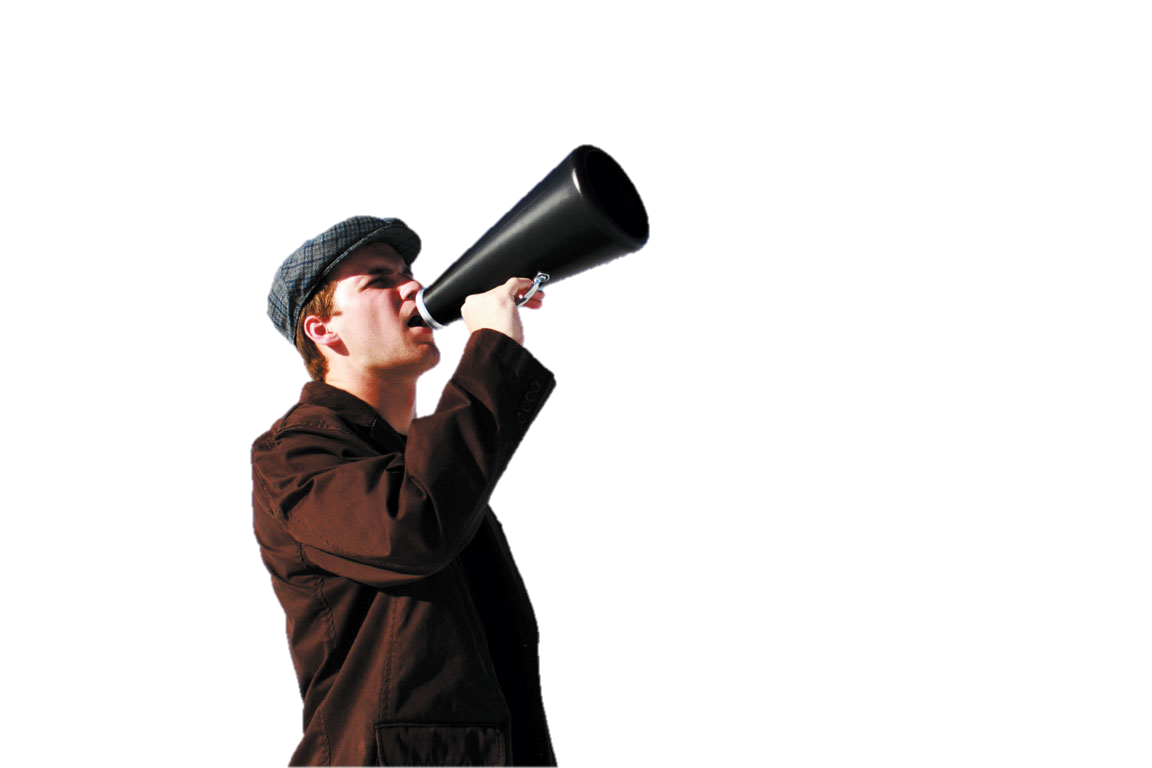 Six Scenes (that show the condition and nature of man)
 
Scene 2 - The three witnesses 
	General witnesses 
		1. Creation – 1:19-20
Without Excuse - Rom. 1:13-3:20(Anthropology)
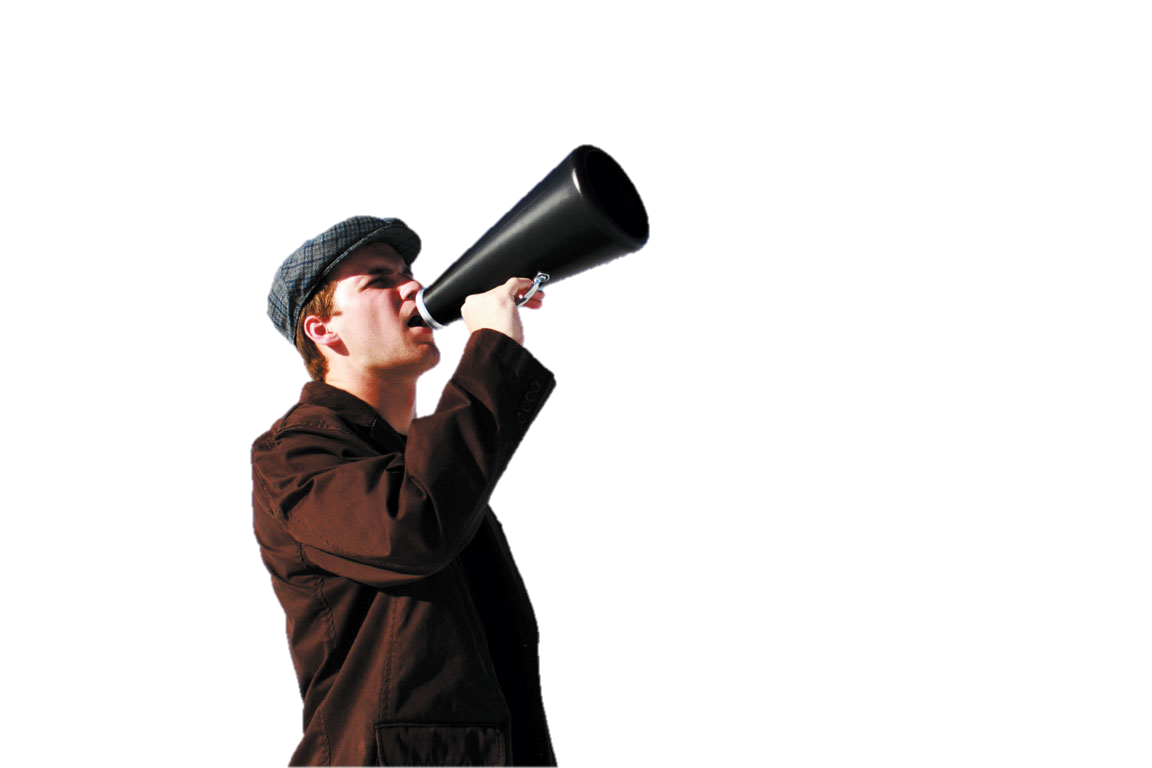 Six Scenes (that show the condition and nature of man)
 
Scene 2 - The three witnesses 
	General witnesses 
		1. Creation – 1:19-20
		2. Conscious – 2:14-16
Without Excuse - Rom. 1:13-3:20(Anthropology)
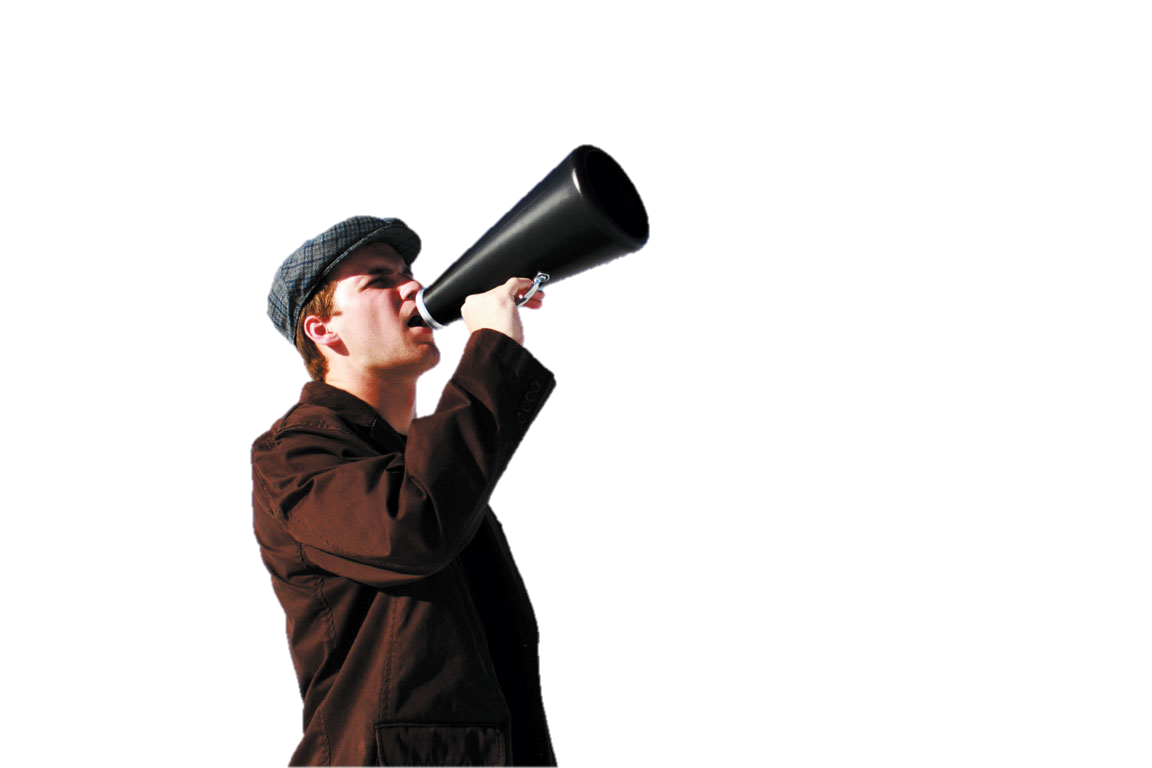 Six Scenes (that show the condition and nature of man)
 
Scene 2 - The three witnesses 
	General witnesses 
		1. Creation – 1:19-20
		2. Conscious – 2:14-16
		3. The Holy Spirit  - John 16:8
Without Excuse - Rom. 1:13-3:20(Anthropology)
Six Scenes (that show the condition and nature of man)
 
Scene 2 - The three witnesses 
	 Special witnesses
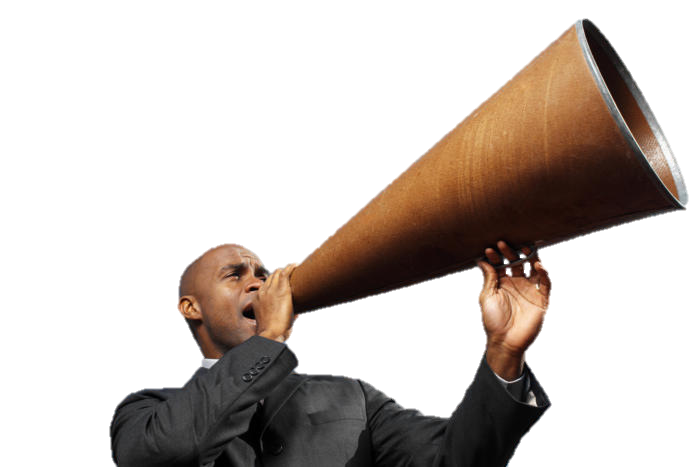 Without Excuse - Rom. 1:13-3:20(Anthropology)
Six Scenes (that show the condition and nature of man)
 
Scene 2 - The three witnesses 
	 Special witnesses 
		1.  Christ – Romans 10:8-10, Heb 1:1-3
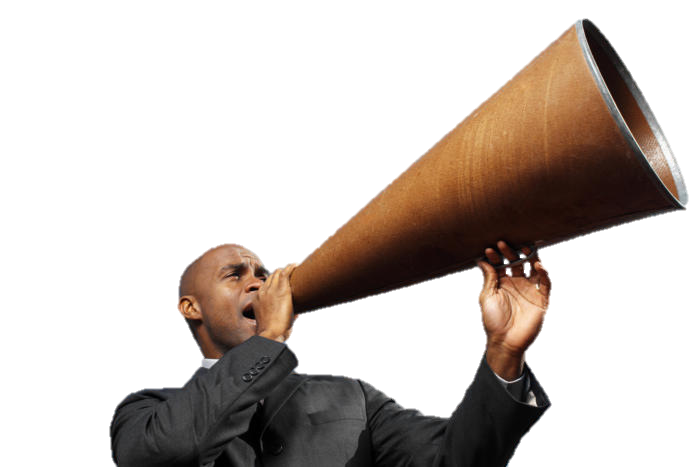 Without Excuse - Rom. 1:13-3:20(Anthropology)
Six Scenes (that show the condition and nature of man)
 
Scene 2 - The three witnesses 
	 Special witnesses 
		1.  Christ – Romans 10:8-10, Heb 1:1-3
		2.  Believers – Romans 10:15, Jeremiah 44:4
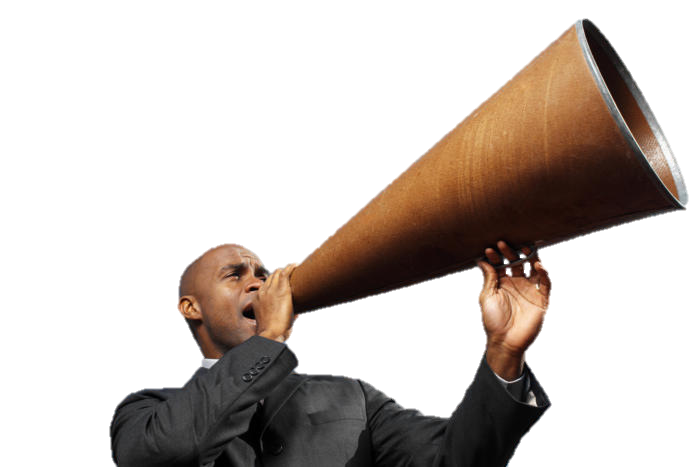 Without Excuse - Rom. 1:13-3:20(Anthropology)
Six Scenes (that show the condition and nature of man)
 
Scene 2 - The three witnesses 
	 Special witnesses 
		1.  Christ – Romans 10:8-10, Heb 1:1-3
		2.  Believers – Romans 10:15, Jeremiah 44:4
		3.  Scripture – Romans 10:17, John 5:39
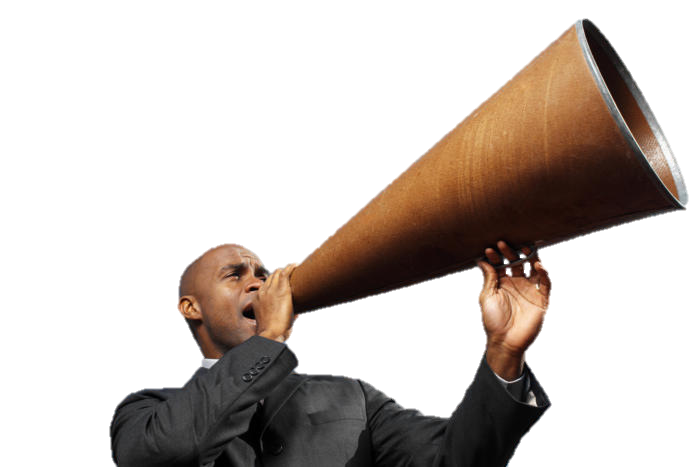 Without Excuse - Rom. 1:13-3:20(Anthropology)
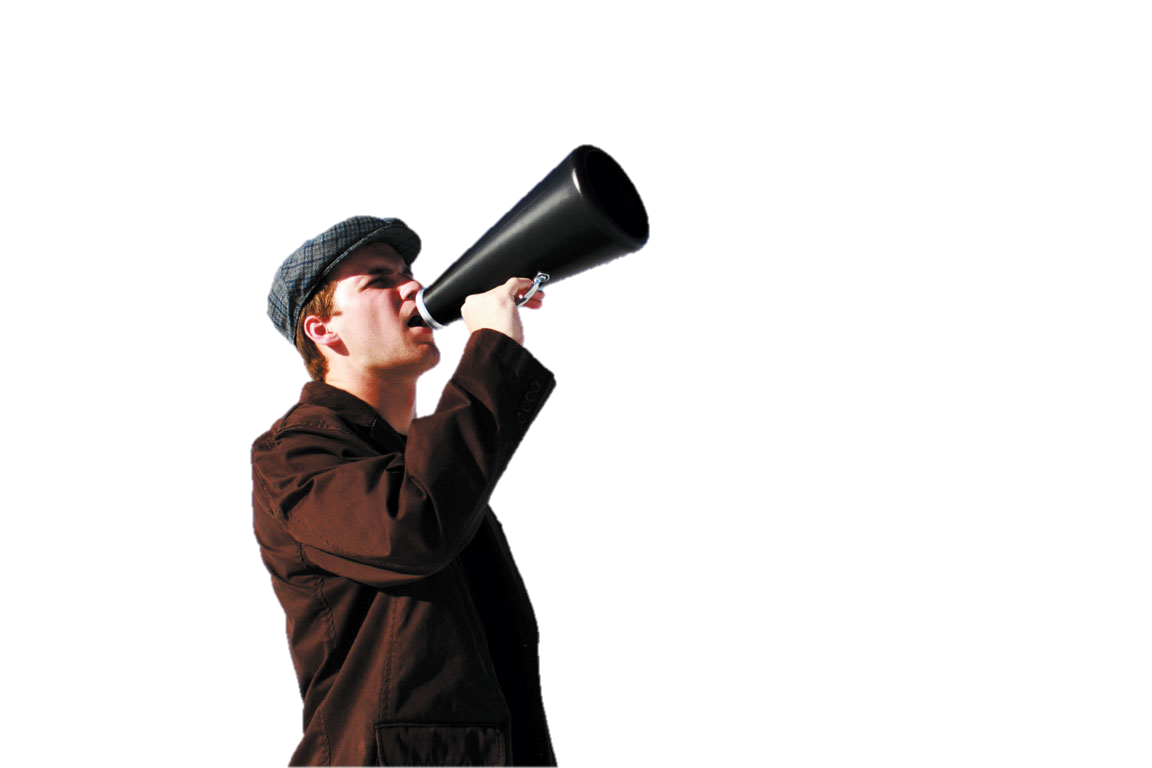 Six Scenes (that show the condition and nature of man)
 
Scene 2 - The three witnesses 
	
	3+3 witnesses
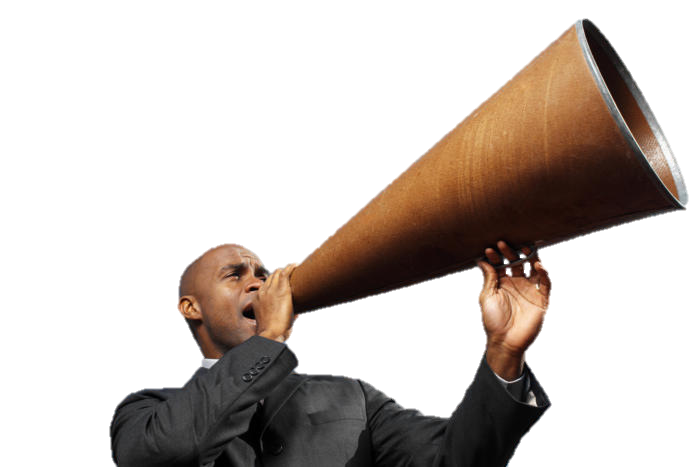 Without Excuse - Rom. 1:13-3:20(Anthropology)
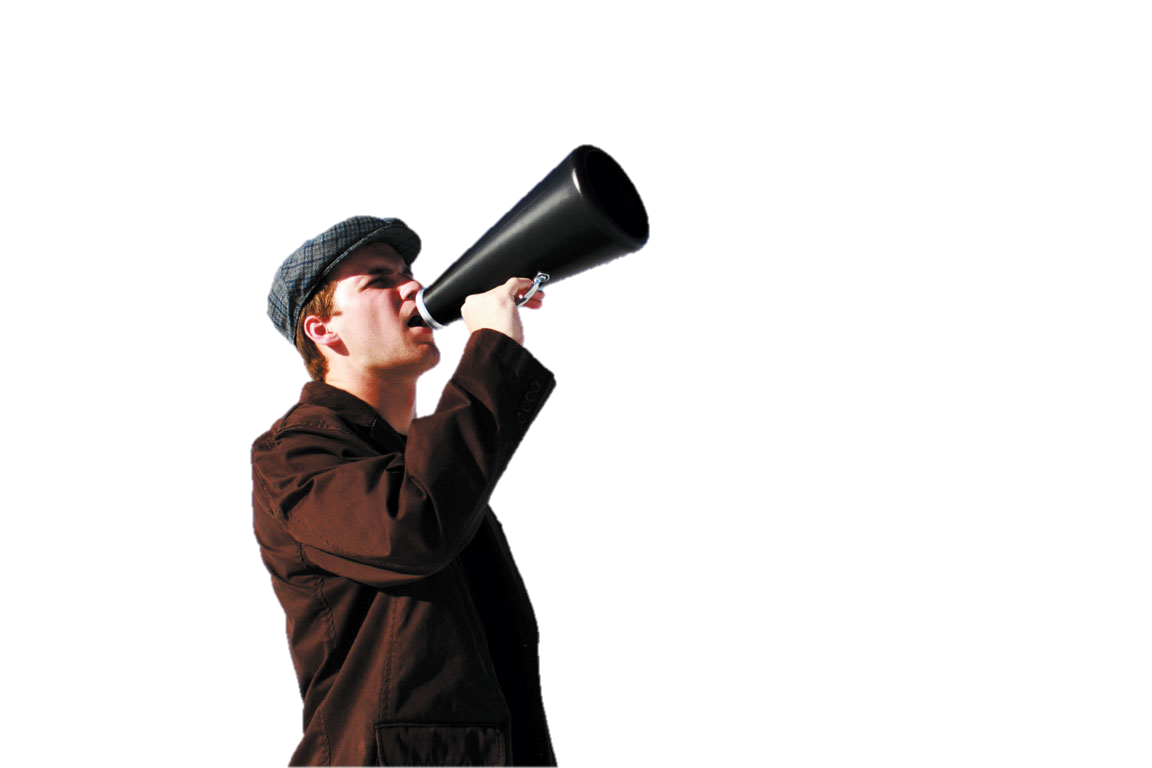 Six Scenes (that show the condition and nature of man)
 
Scene 2 - The three witnesses 
	
	3+3 witnesses
	
		Everyone has three witnesses, 
		some have up to three more.
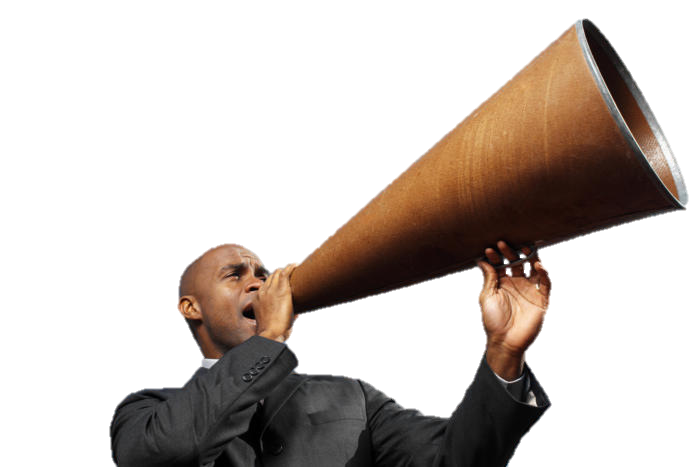 Without Excuse - Rom. 1:13-3:20(Anthropology)
Six Scenes (that show the condition and nature of man)
 
Scene 3 - The stairs of departure – 1:18-32
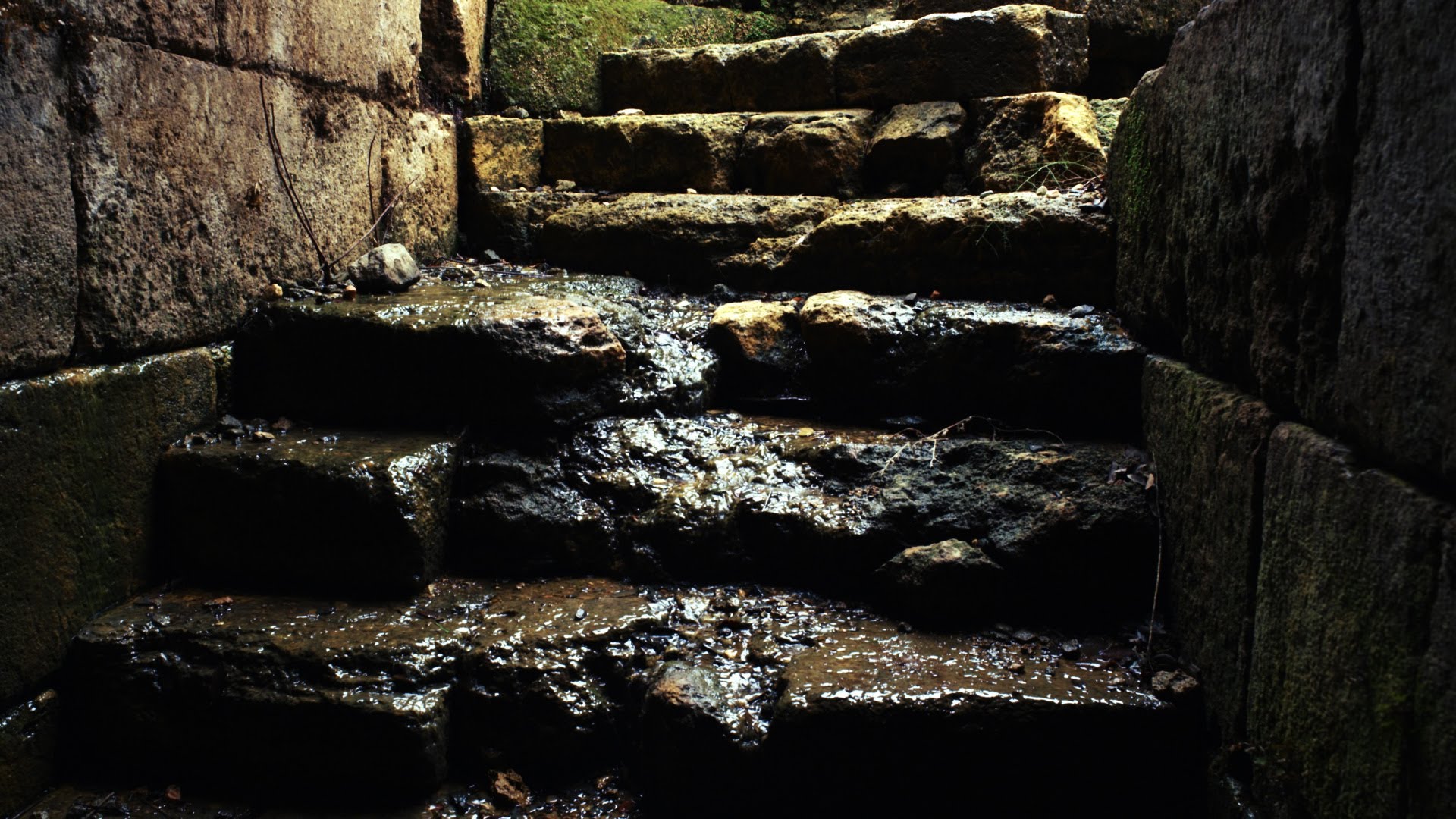 Without Excuse - Rom. 1:13-3:20(Anthropology)
Six Scenes (that show the condition and nature of man)
 
Scene 3 - The stairs of departure – 1:18-32
 
	Stair 1 – Suppression - futile thinking, 
		darkened heart – 1: 18-21
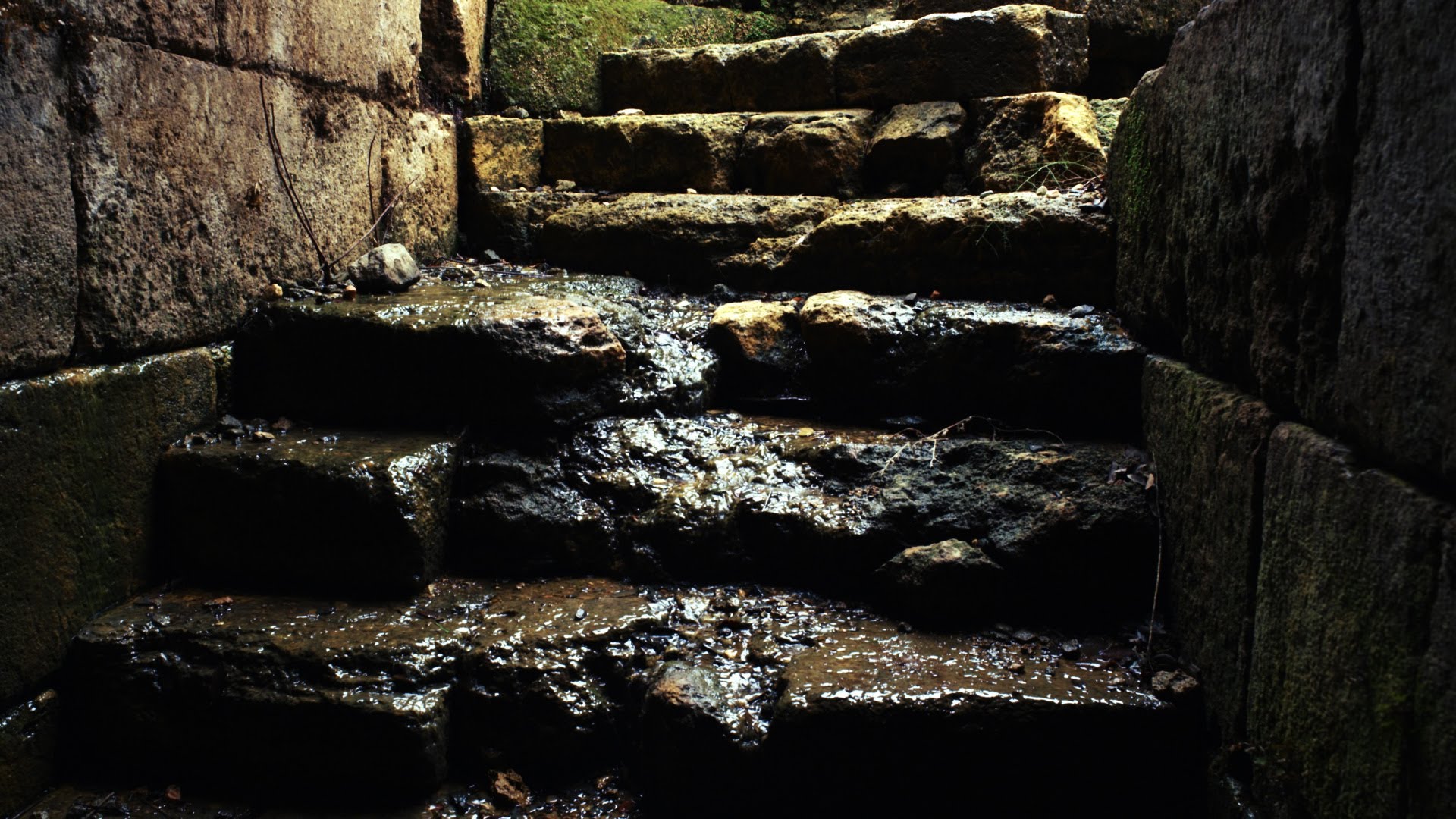 “To suppose that the eye with all its inimitable contrivances for adjusting the focus to different distances, for admitting different amounts of light, and for the correction of spherical and chromatic aberration, could have been formed by natural selection, seems, I freely confess, absurd in the highest degree.”

Charles Darwin
The Origin of Species, 1872
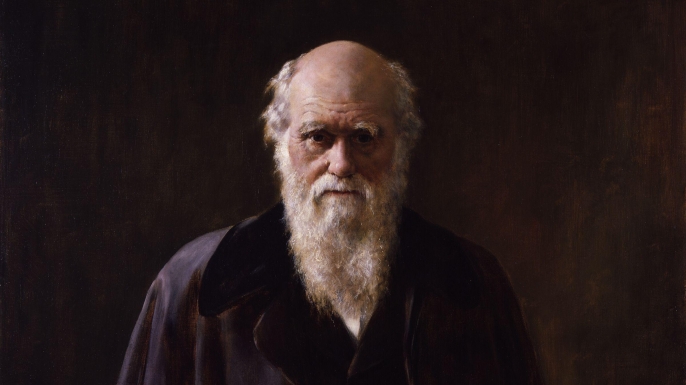 GOD
1. Suppression
Stairs of Departure
Without Excuse - Rom. 1:13-3:20(Anthropology)
Six Scenes (that show the condition and nature of man)
 
Scene 3 - The stairs of departure – 1:18-32
 
	 Stair 2 – Idolatry – claiming to be wise 
		they became fools – 1:22-23
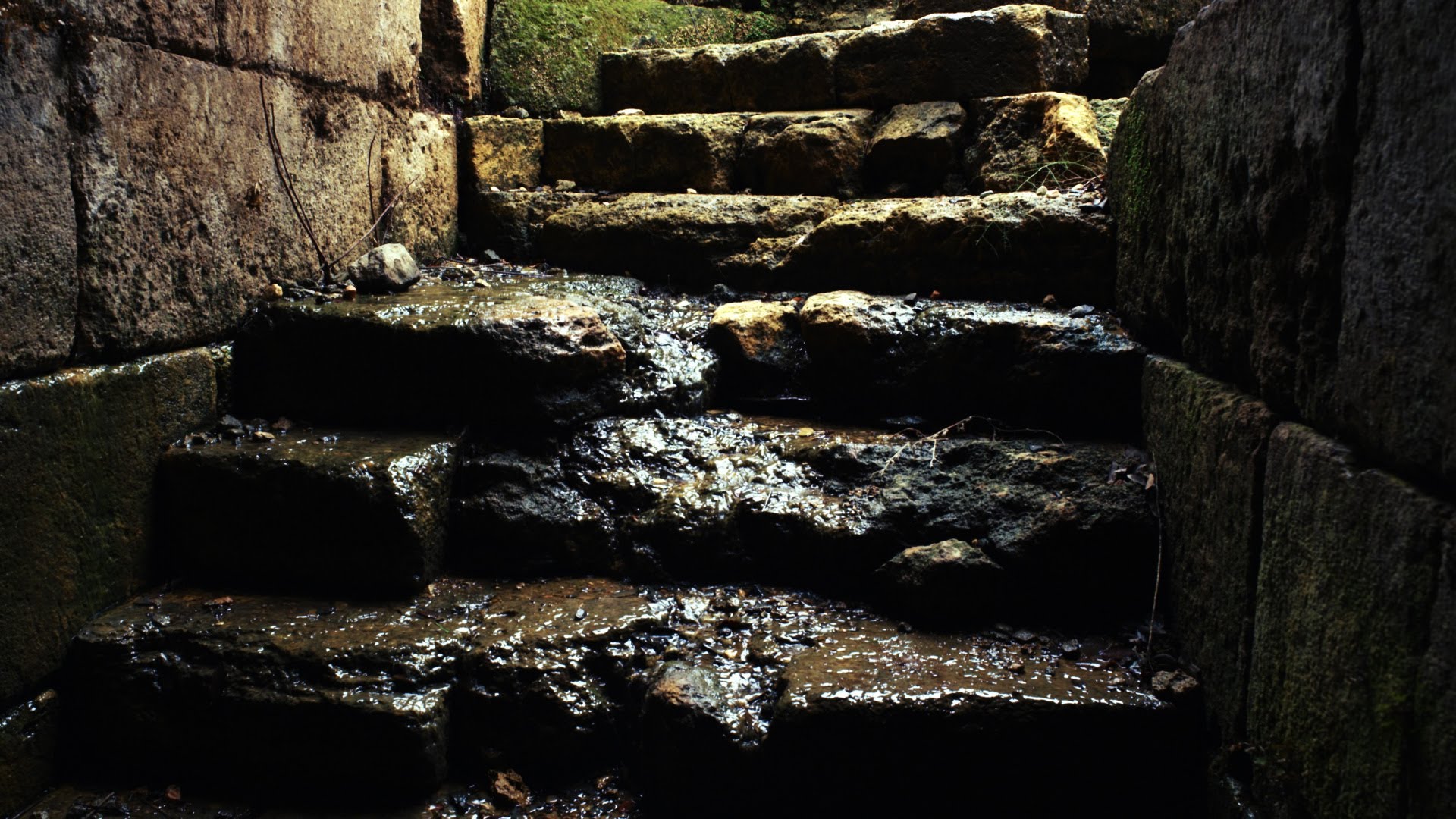 GOD
1. Suppression
2. Idolatry
Stairs of Departure
Without Excuse - Rom. 1:13-3:20(Anthropology)
Six Scenes (that show the condition and nature of man)
 
Scene 3 - The stairs of departure – 1:18-32
 
	 Stair 2 – Idolatry – claiming to be wise 
		they became fools –1:22-23

“He who does not believe in God will believe in anything.”
		G.K. Cesterton
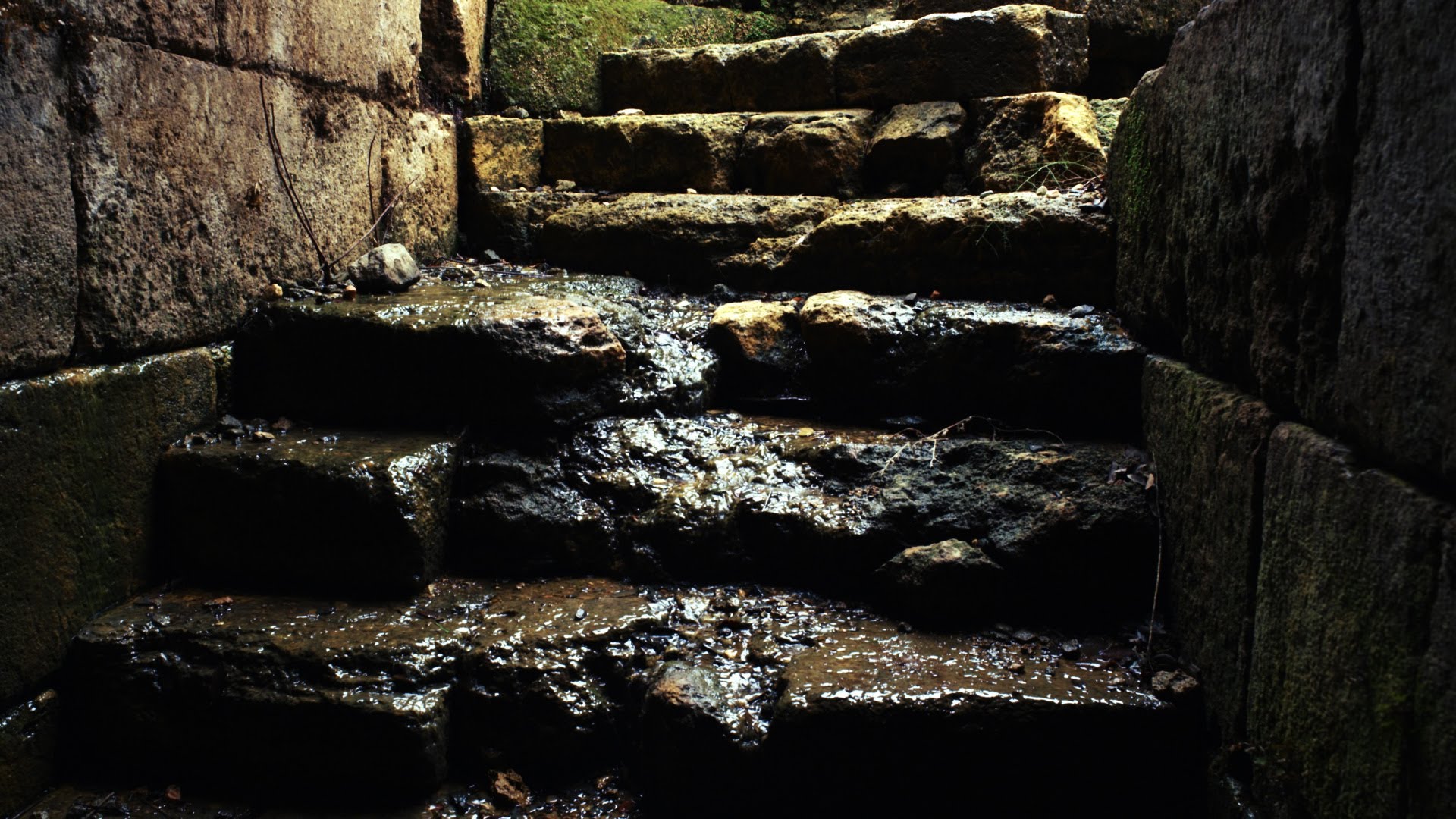 Without Excuse - Rom. 1:13-3:20(Anthropology)
Six Scenes (that show the condition and nature of man)
 
Scene 3 - The stairs of departure – 1:18-32
	 
Stair 3 – Sexual Impurity – sinful desires, 
		degrading their bodies with 
		one another – 1:24-25
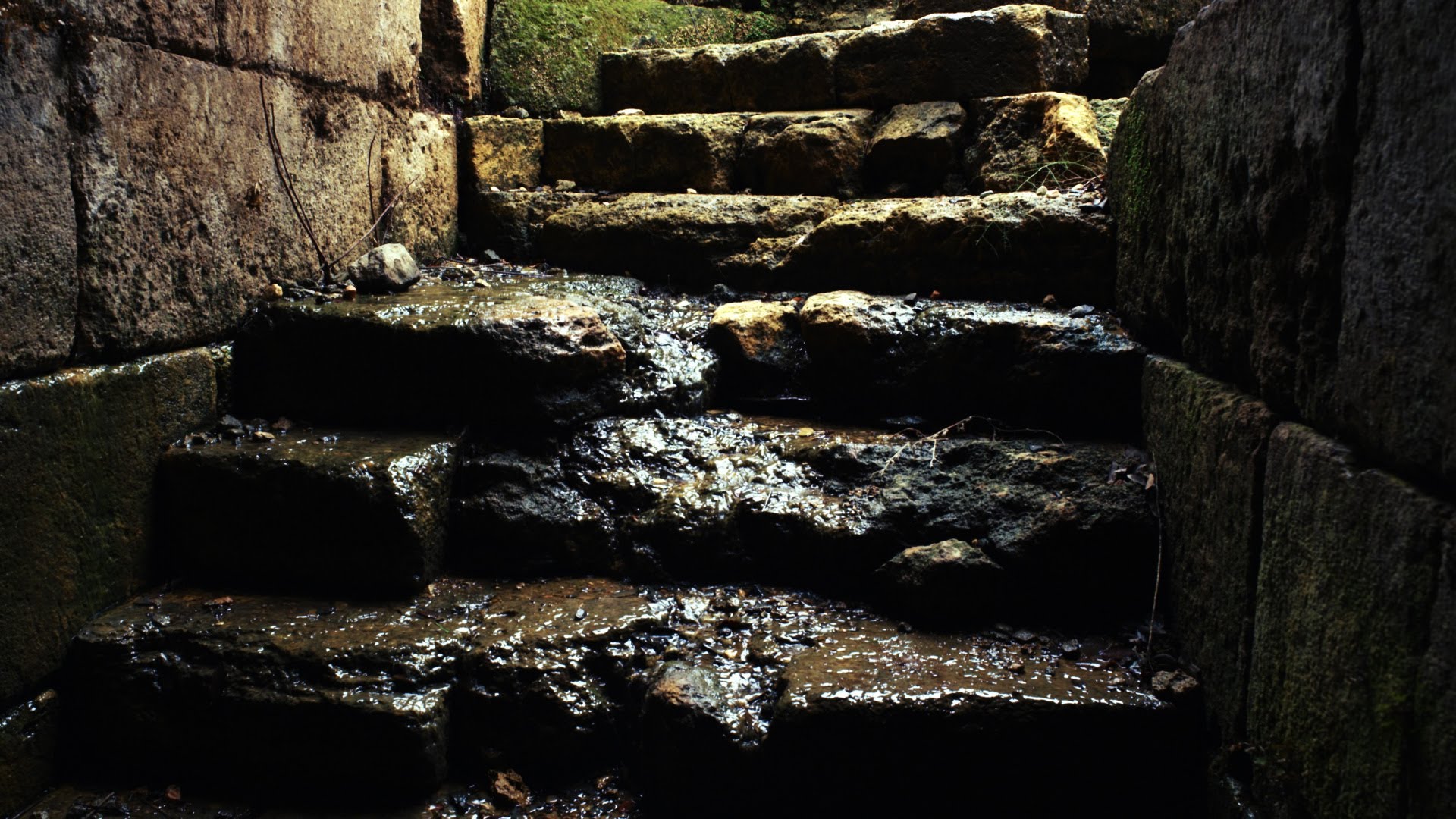 GOD
1. Suppression
2. Idolatry
3. Sexual impurity
Stairs of Departure
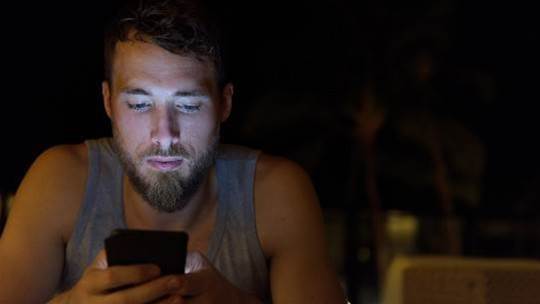 In 2016, people watched 4.6 billion hours of pornography at just one website (the biggest porn site in the world). That’s 524,000 years of porn or, if you will, around 17,000 complete lifetimes.
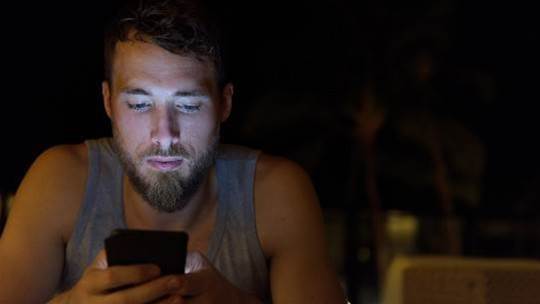 In 2016, people watched 4.6 billion hours of pornography at just one website (the biggest porn site in the world). That’s 524,000 years of porn or, if you will, around 17,000 complete lifetimes. 

In that same time people watched 92 billion videos (or an average of 12.5 for every person on earth). Significance: So many people are using so much porn today that it is really impossible to tabulate
At age 11, the average child has already been exposed to explicit pornographic content through the internet.
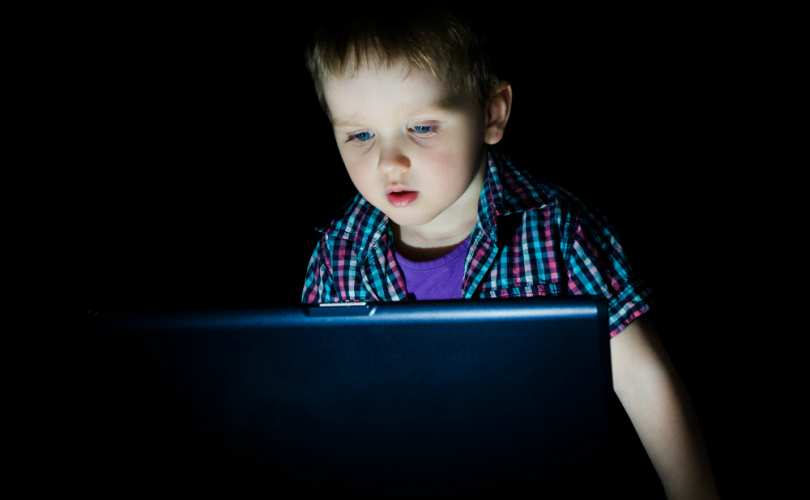 At age 11, the average child has already been exposed to explicit pornographic content through the internet. 

93% of boys and 62% of girls are exposed to internet-based pornography during their adolescent years and 22% of the vast quantities of porn consumed by people aged under 18 is consumed by those aged less than 10.
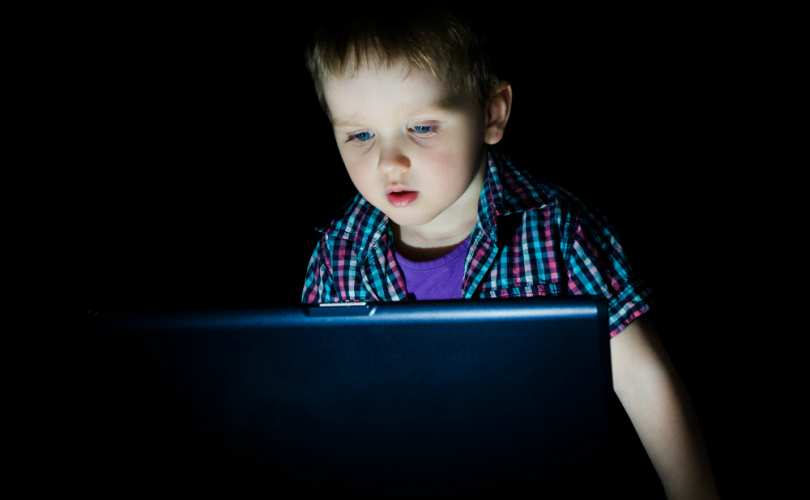 At age 11, the average child has already been exposed to explicit pornographic content through the internet. 

93% of boys and 62% of girls are exposed to internet-based pornography during their adolescent years and 22% of the vast quantities of porn consumed by people aged under 18 is consumed by those aged less than 10. 

Parents are nothing short of negligent if they take no steps to protect their children from being exposed to pornography.
Without Excuse - Rom. 1:13-3:20(Anthropology)
Six Scenes (that show the condition and nature of man)
 
Scene 3 - The stairs of departure – 1:18-32
 
	Stair 4 – Unnatural Relations 
	(homosexuality) – shameful lust, 
	receiving in themselves the due penalty 
	for their sins - 1:26-27
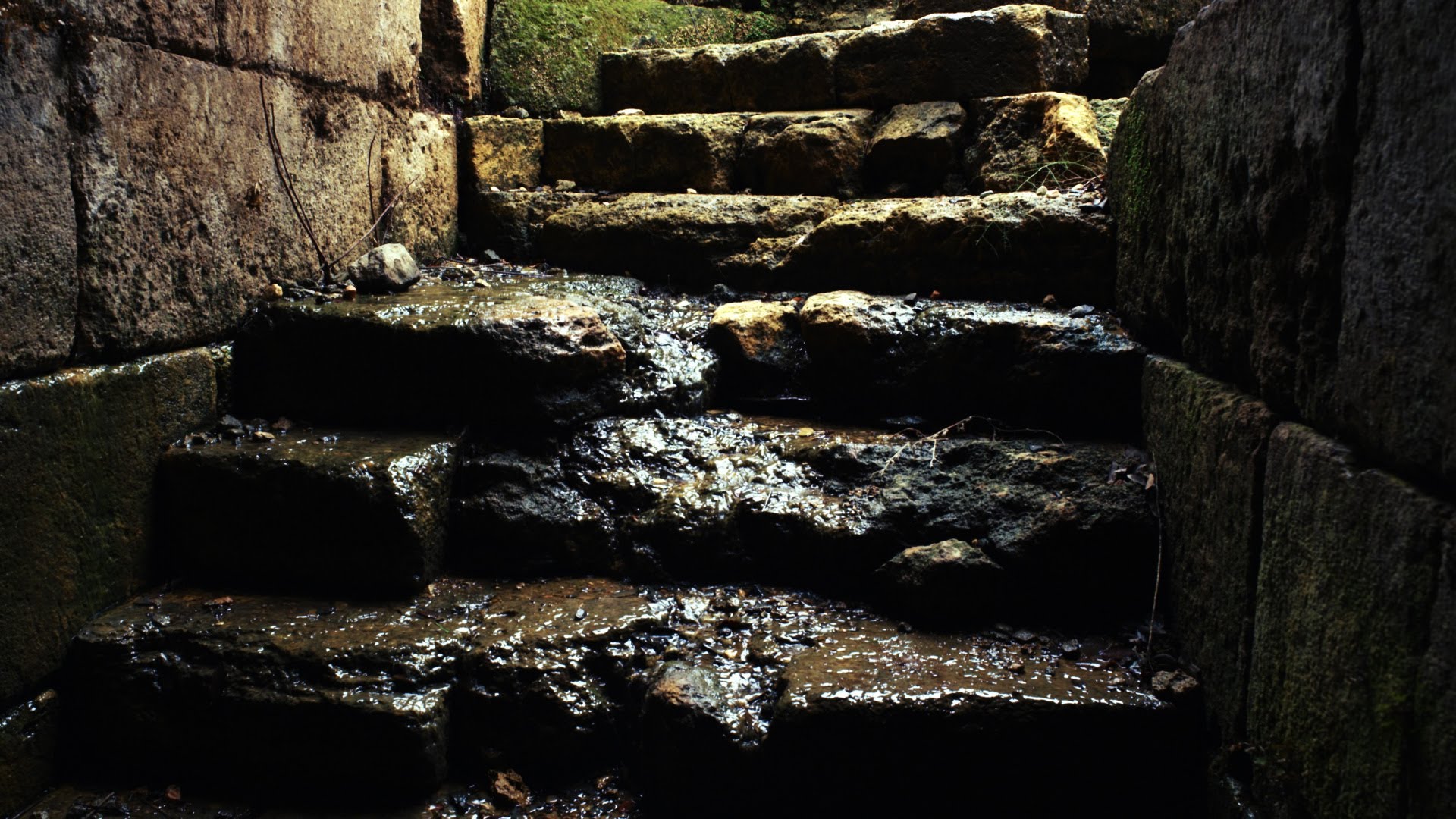 GOD
1. Suppression
2. Idolatry
3. Sexual impurity
Stairs of Departure
4. Unnatural relations
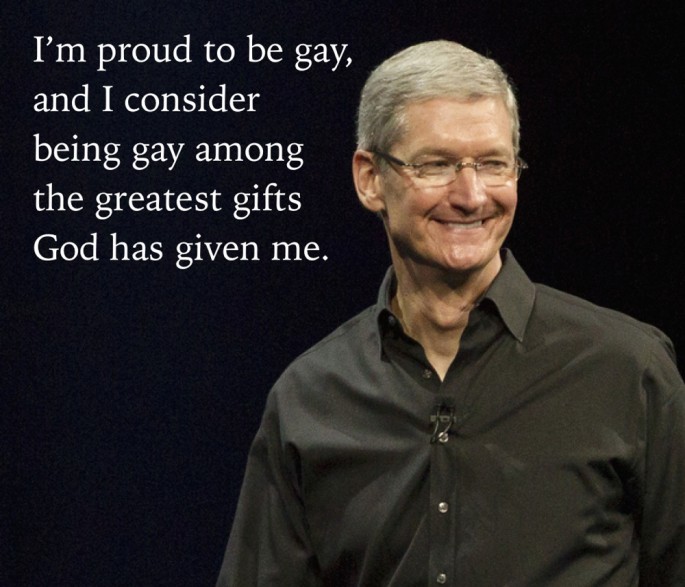 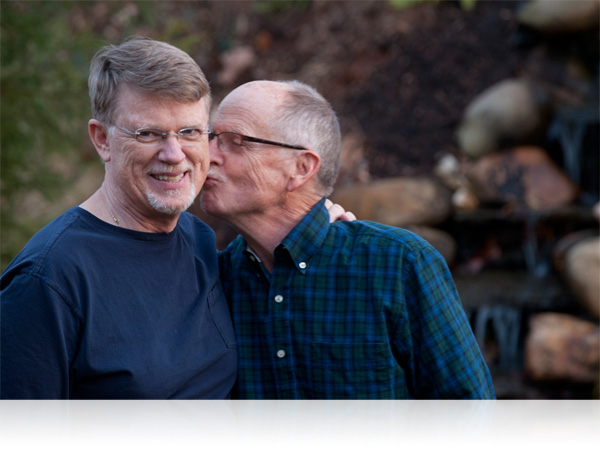 During the past thirty years, the Rev. Dr. Mel White and his husband, Gary Nixon, have traveled across the country, speaking on university campuses, organizing people of faith to do justice, and confronting religious leaders whose anti-gay rhetoric White believes, “leads to the suffering and death of God’s lesbian and gay children.”
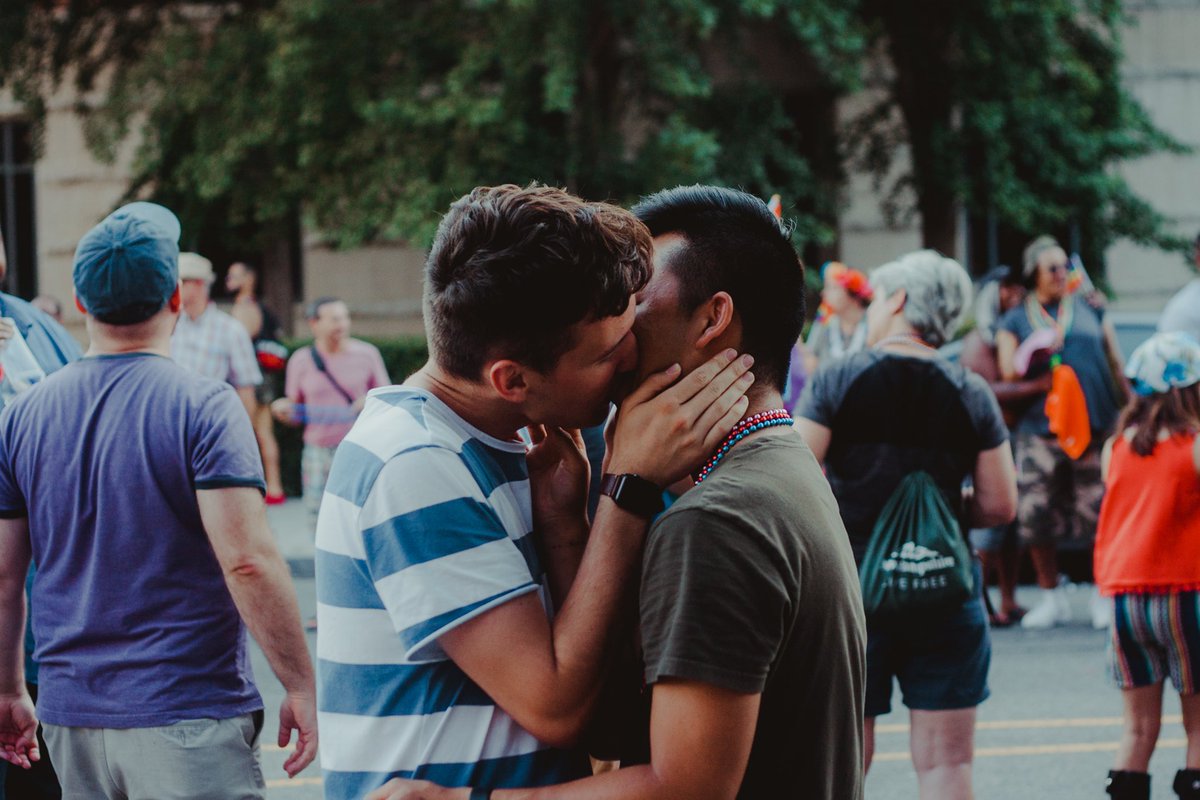 Nate – a student at Liberty university, 2016

it’s time to be real after 2 months and 4 days with this gentle, loving, compassionate man,
 
As any LGBTQ+ individual attending an Evangelical university knows, simply to exist is to rebel. 

To breathe is to resist. 
It’s okay to resist.
It’s okay to stand out.
Do what’s best for you.
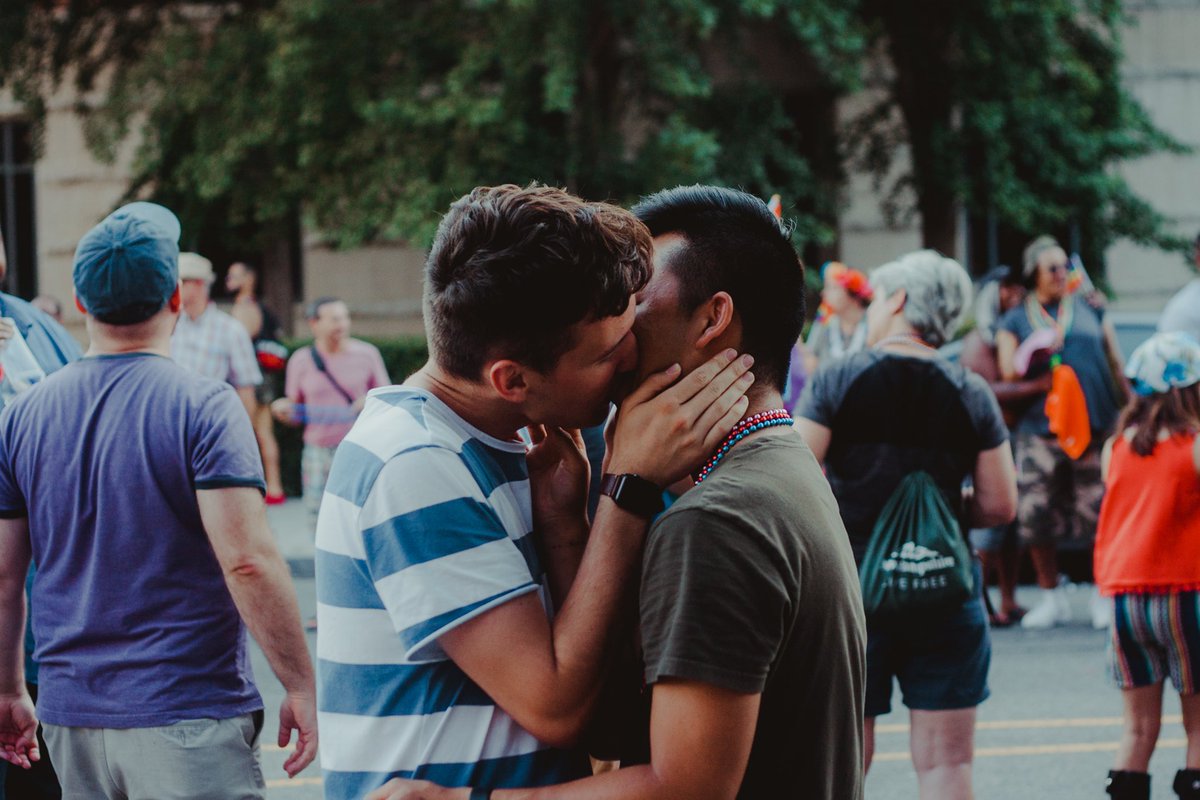 Nate – a student at Liberty university, 2016

Silence in the face of injustice costs lives. We deserve the freedom to live without fear of a punitive institution, retributive policies, and judgment from our peers. I’m optimistic that change is coming. I see it. I feel it. Slowly and with immense effort, we can embody a supreme Love in the face of adversity.
And I believe that at the end of the day, Love wins.
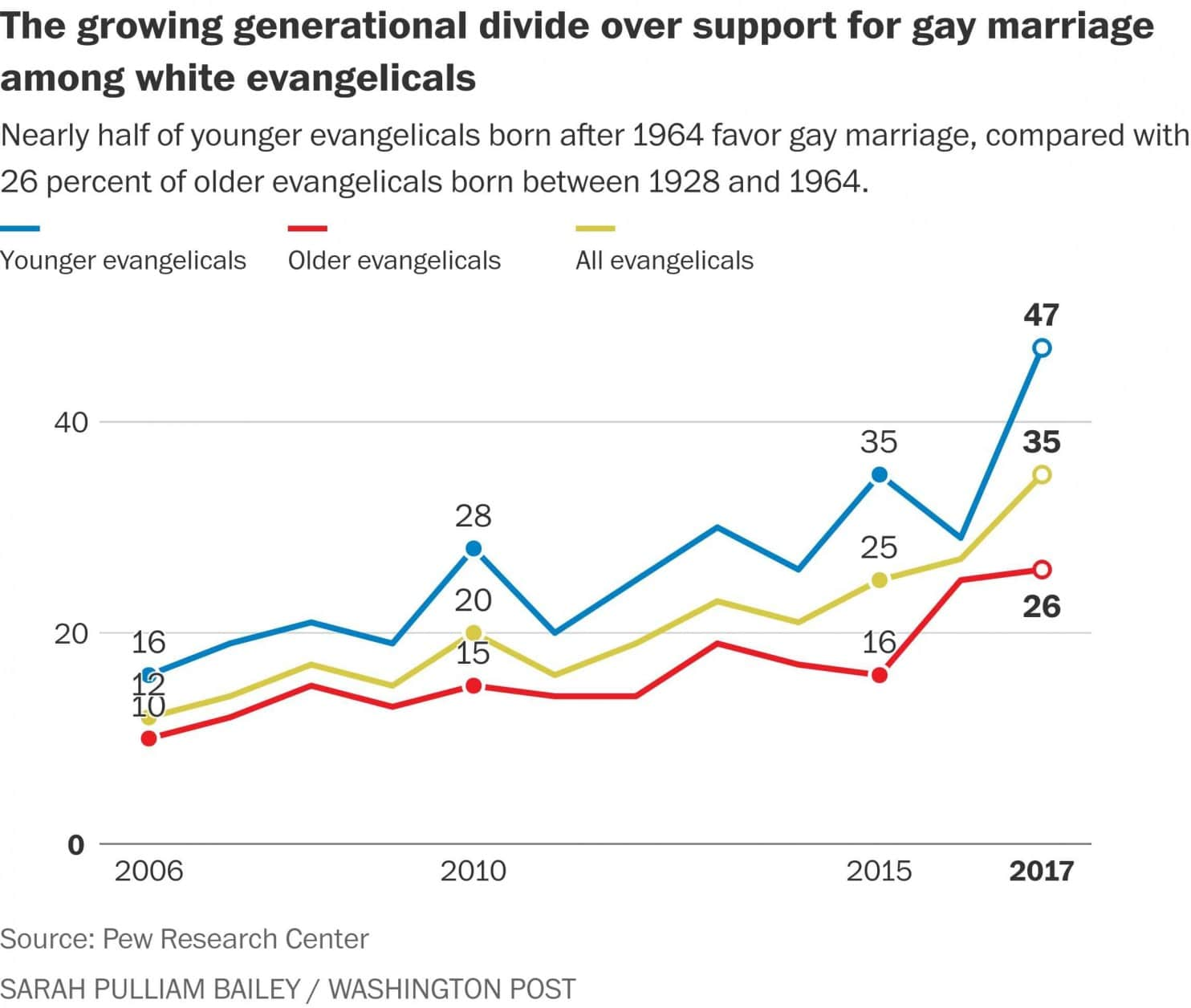 Without Excuse - Rom. 1:13-3:20(Anthropology)
Six Scenes (that show the condition and nature of man)
 
Scene 3 - The stairs of departure – 1:18-32
 
	 Stair 5 – Depraved Mind – to do and 
	approve what is evil – a reversed 
	moral compass  – 1:28-32
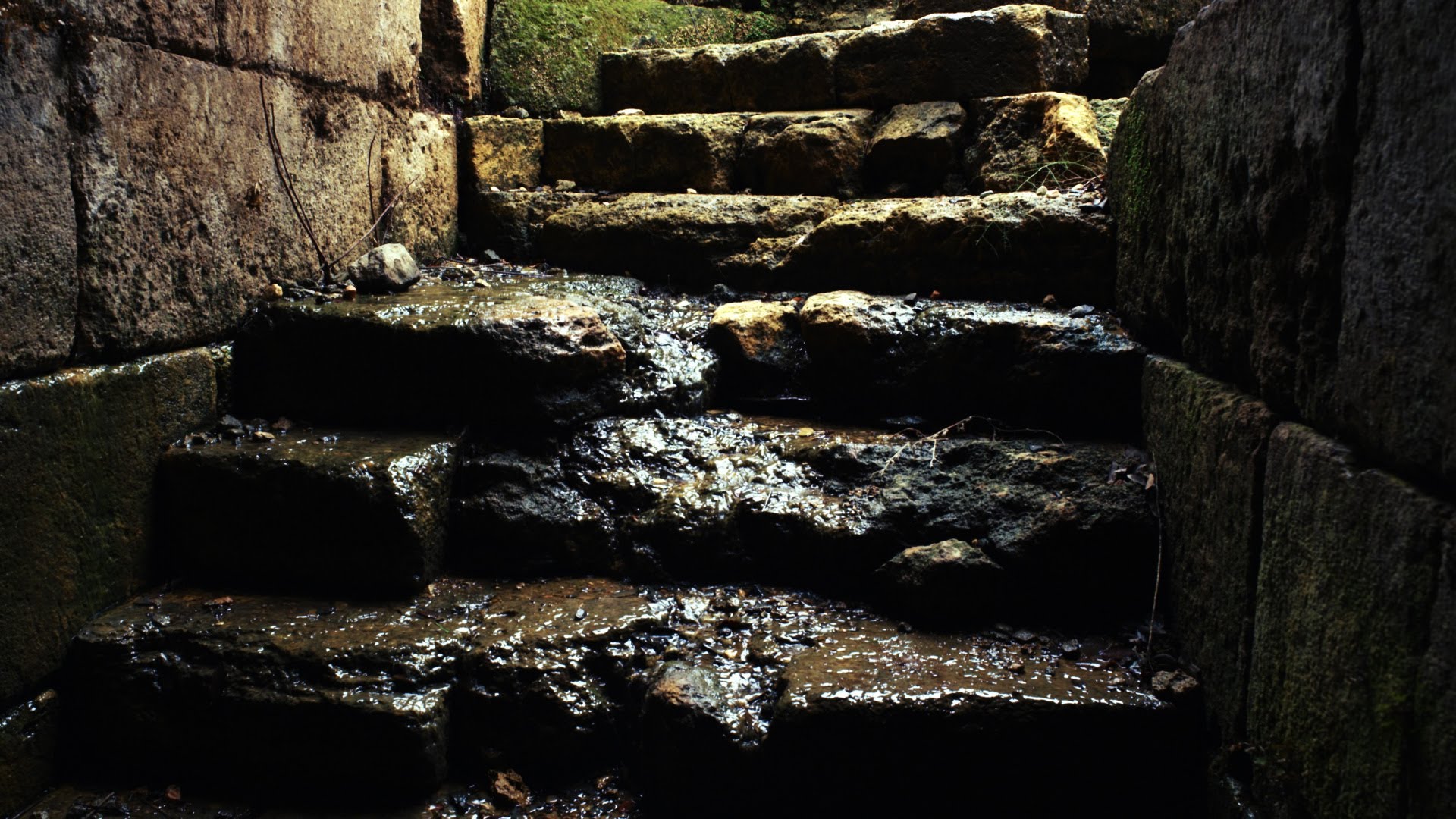 GOD
1. Suppression
2. Idolatry
3. Sexual impurity
Stairs of Departure
4. Unnatural relations
5. Depraved mind
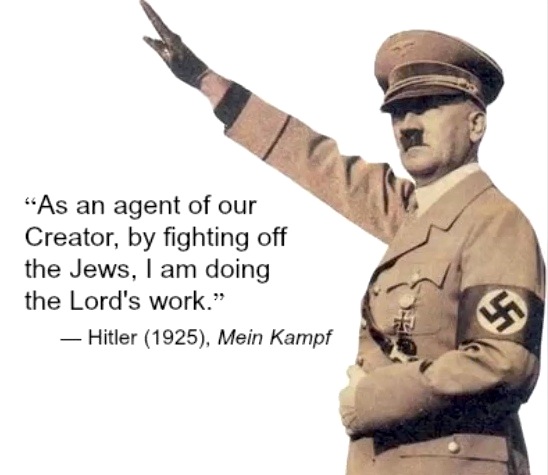 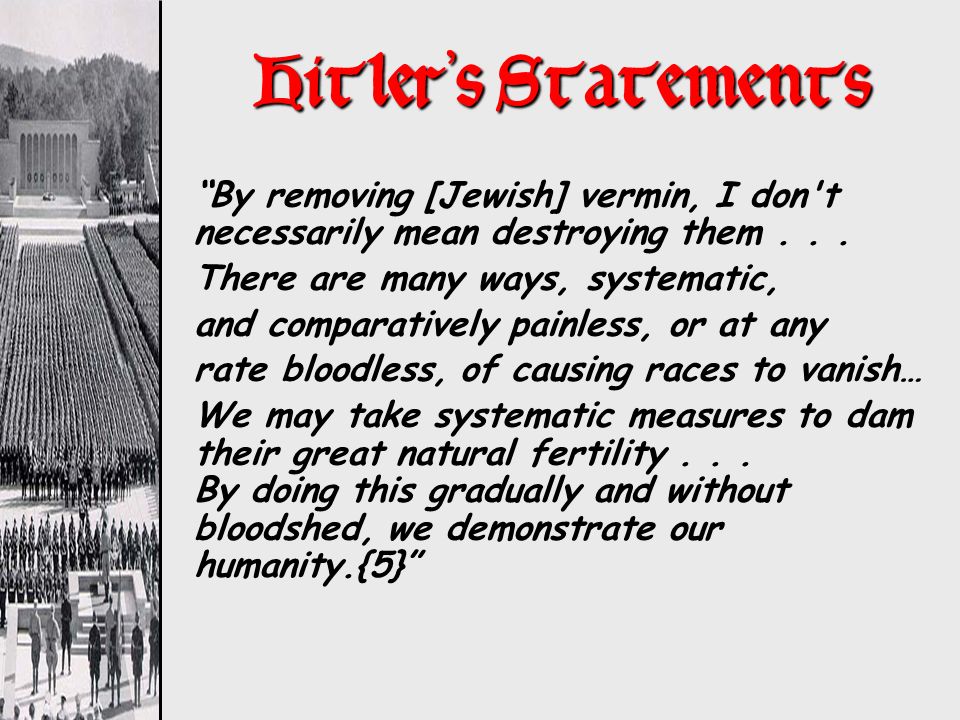 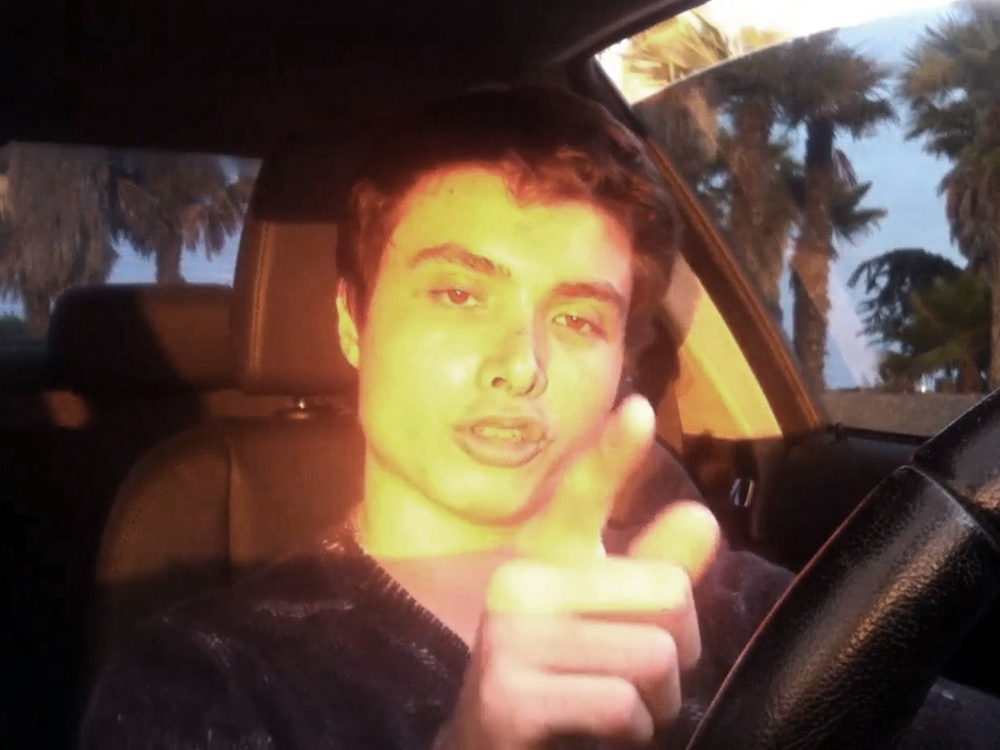 The Incel Rebellion has already begun! We will overthrow all the Chads and Stacys! All hail the Supreme Gentleman Elliot Rodger!”
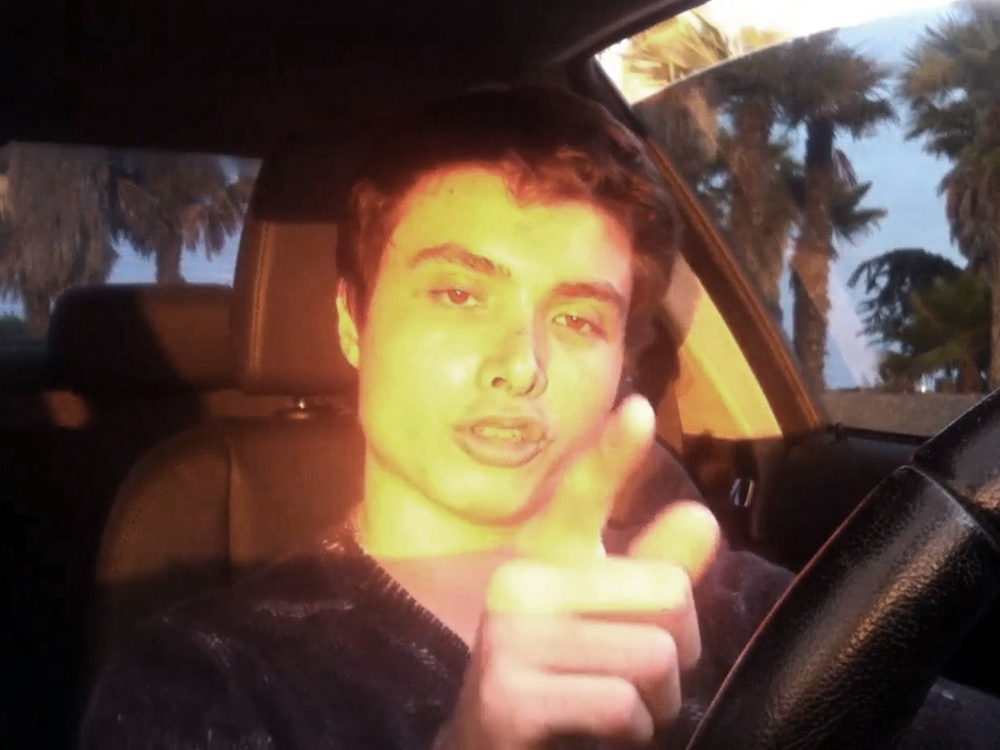 “It’s an injustice, a crime because I don’t know what you don’t see in me, I’m the perfect guy and yet you throw yourselves at all these obnoxious men instead of me, the supreme gentleman,” he said. “I will punish all of you for it.”
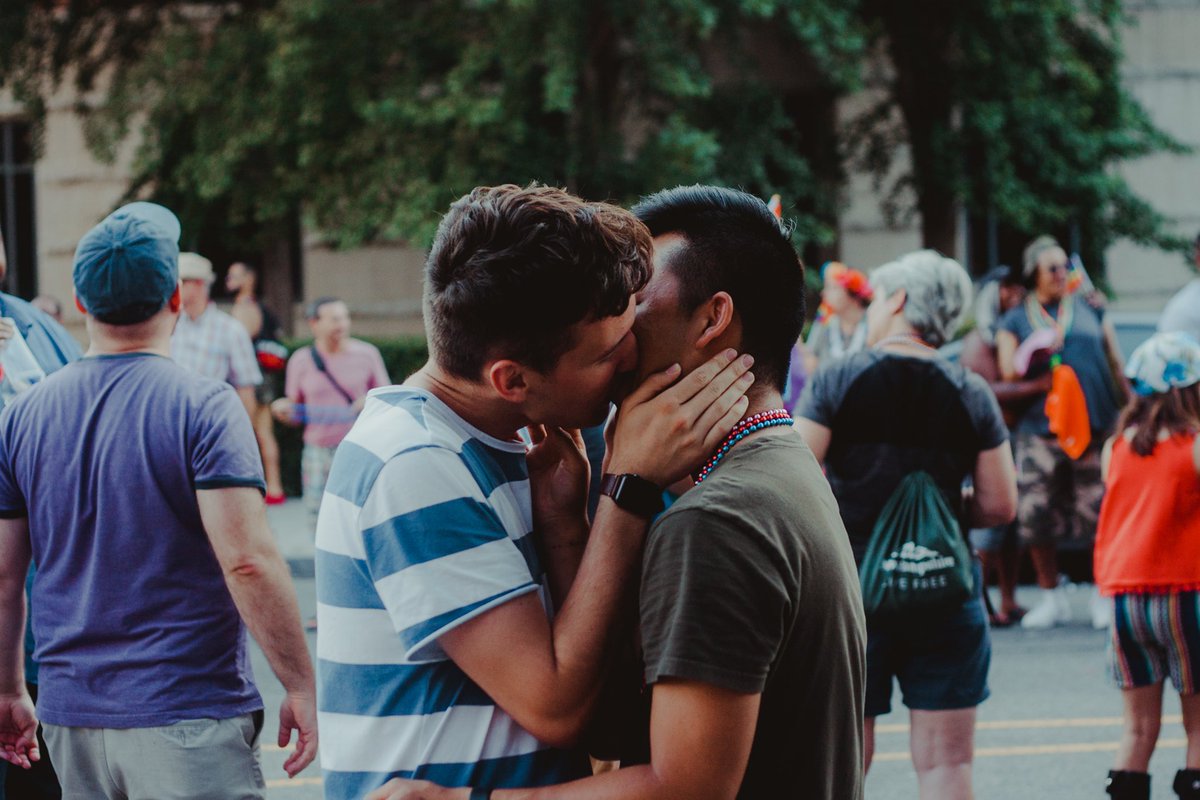 Nate – a student at Liberty university, 2016

Silence in the face of injustice costs lives. We deserve the freedom to live without fear of a punitive institution, retributive policies, and judgment from our peers. I’m optimistic that change is coming. I see it. I feel it. Slowly and with immense effort, we can embody a supreme Love in the face of adversity.
And I believe that at the end of the day, Love wins.
Without Excuse - Rom. 1:13-3:20(Anthropology)
Six Scenes (that show the condition and nature of man)
 
Scene 3 - The stairs of departure – 1:18-32
 
	Stair 5 – Depraved Mind – to do and 
	approve what is evil – a reversed 
	moral compass  – 1:28-32
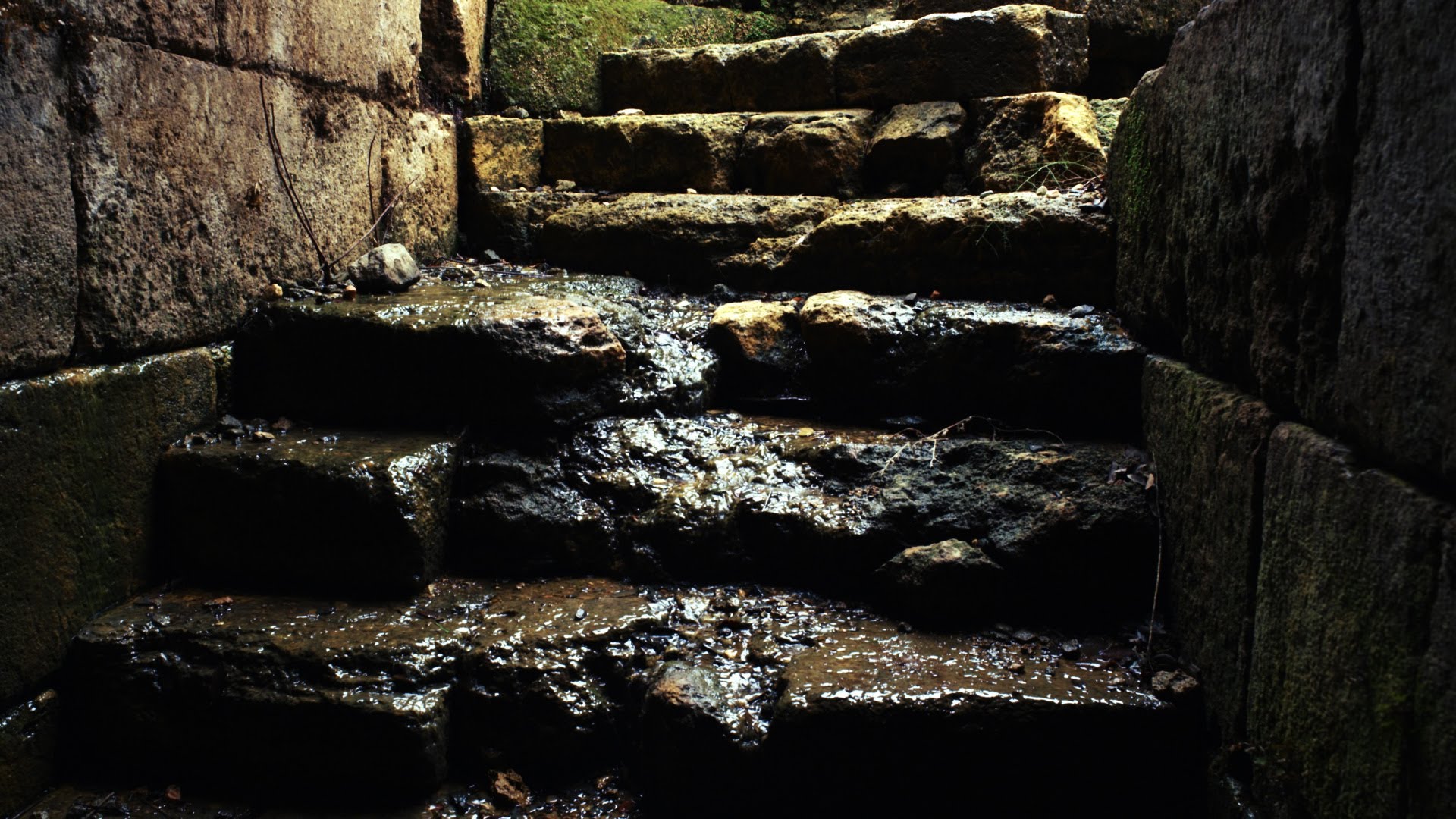 Without Excuse - Rom. 1:13-3:20(Anthropology)
Six Scenes (that show the condition and nature of man)
 
Scene 4 - The great exchange – 1:23-26
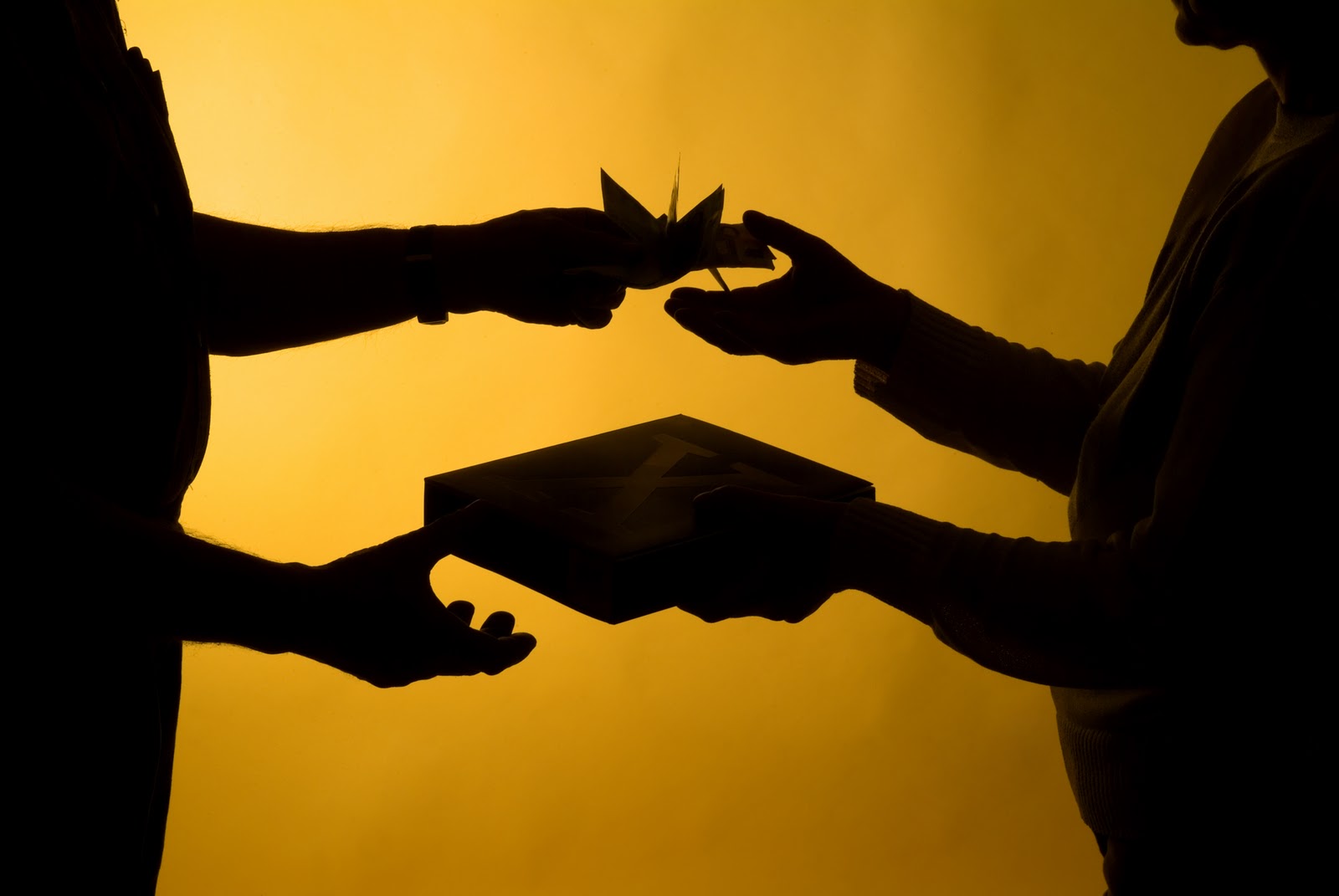 Without Excuse - Rom. 1:13-3:20(Anthropology)
Six Scenes (that show the condition and nature of man)
 
Scene 4 - The great exchange – 1:23-26

	1. God’s immortal glory for fake copies – vs 23
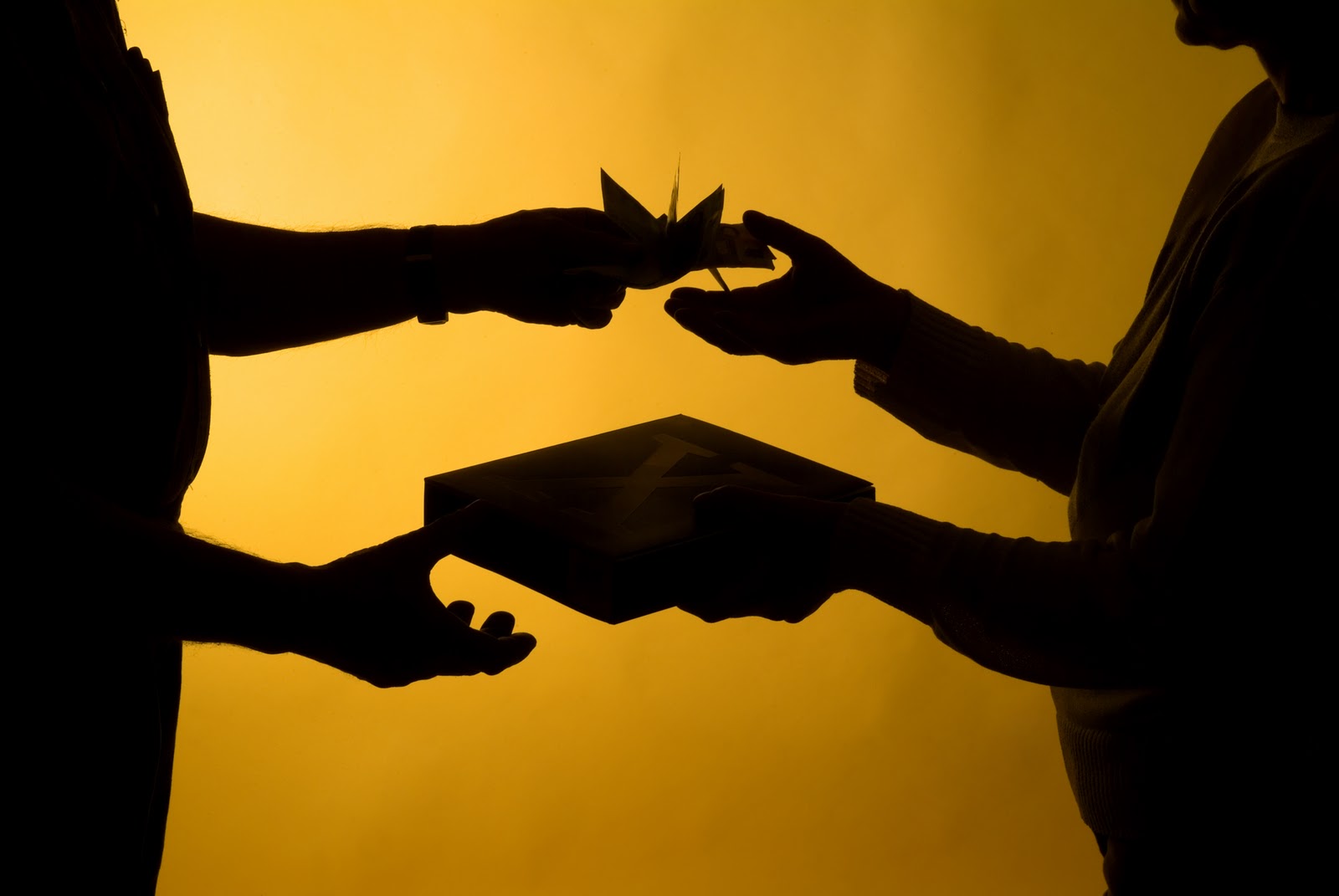 Without Excuse - Rom. 1:13-3:20(Anthropology)
Six Scenes (that show the condition and nature of man)
 
Scene 4 - The great exchange – 1:23-26

	1. God’s immortal glory for fake copies – vs 23
	2. The truth about God for a lie – vs 25
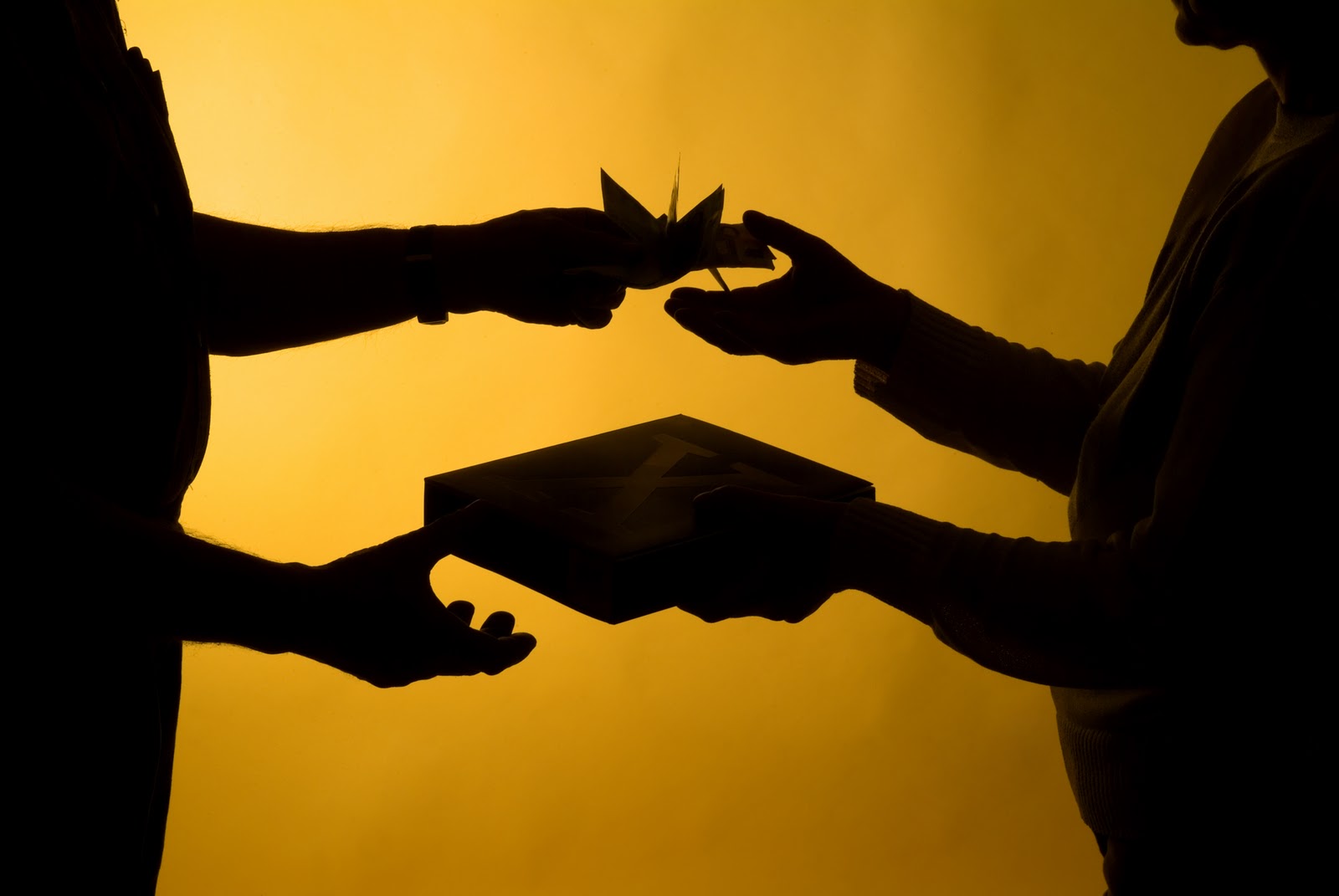 Without Excuse - Rom. 1:13-3:20(Anthropology)
Six Scenes (that show the condition and nature of man)
 
Scene 4 - The great exchange – 1:23-26

	1. God’s immortal glory for fake copies – vs 23
	2. The truth about God for a lie – vs 25
	3.  Natural sexual relations for unnatural ones – vs 26
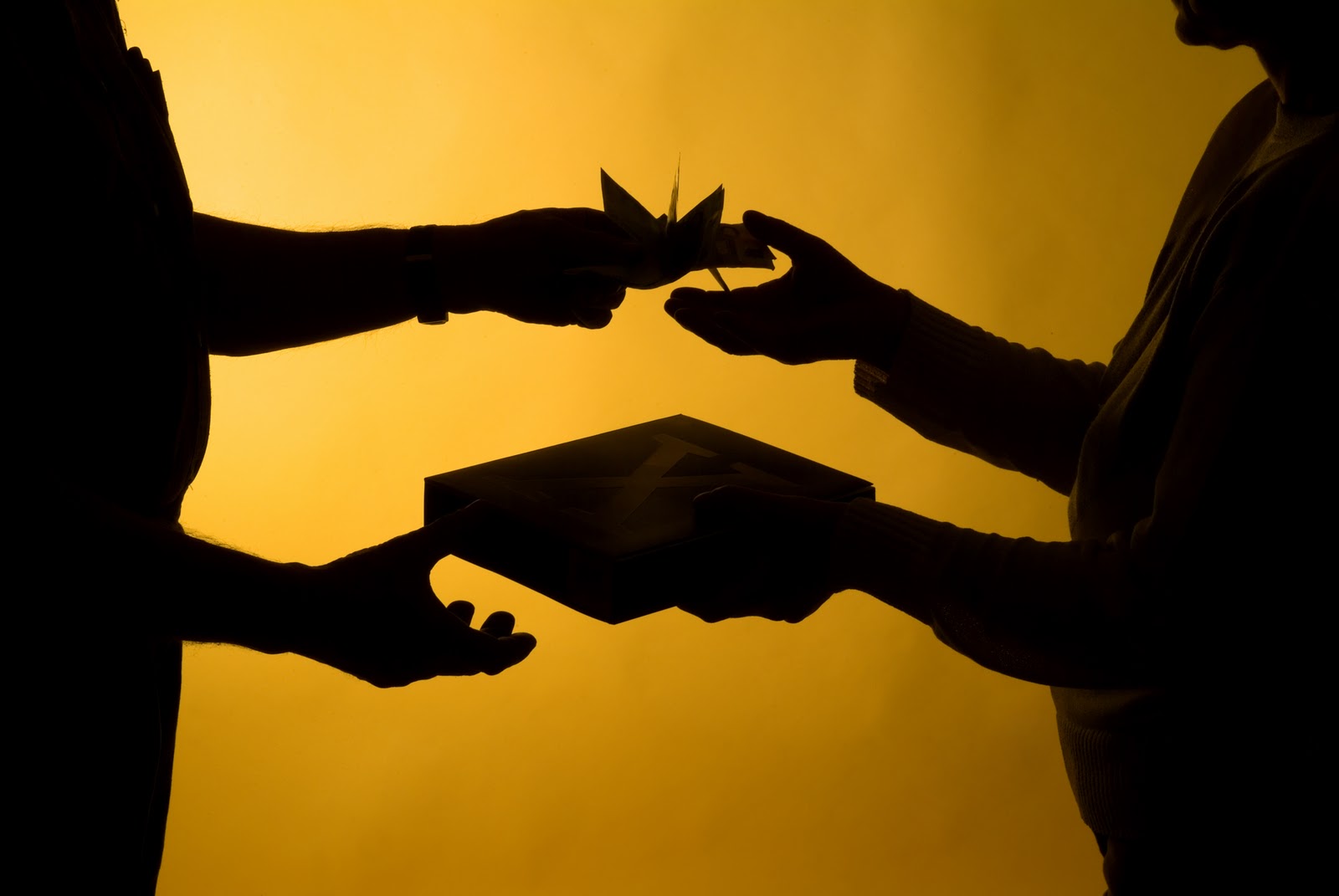 Without Excuse - Rom. 1:13-3:20(Anthropology)
Six Scenes (that show the condition and nature of man)
 
Scene 4 - The great exchange – 1:23-26

The great exchange is not trading something 
for something else,
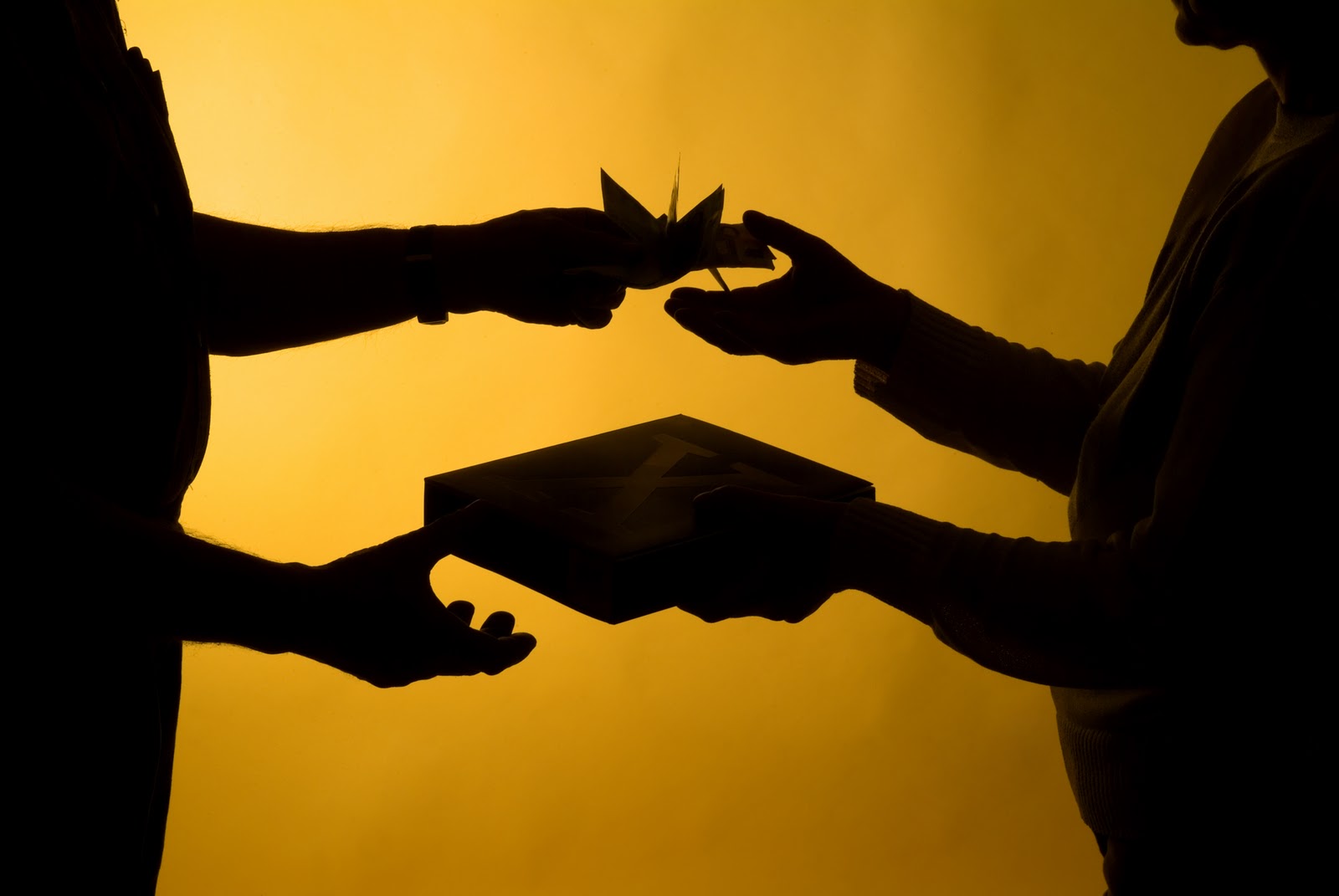 Without Excuse - Rom. 1:13-3:20(Anthropology)
Six Scenes (that show the condition and nature of man)
 
Scene 4 - The great exchange – 1:23-26

The great exchange is not trading something 
for something else, but trading something 
for nothing.
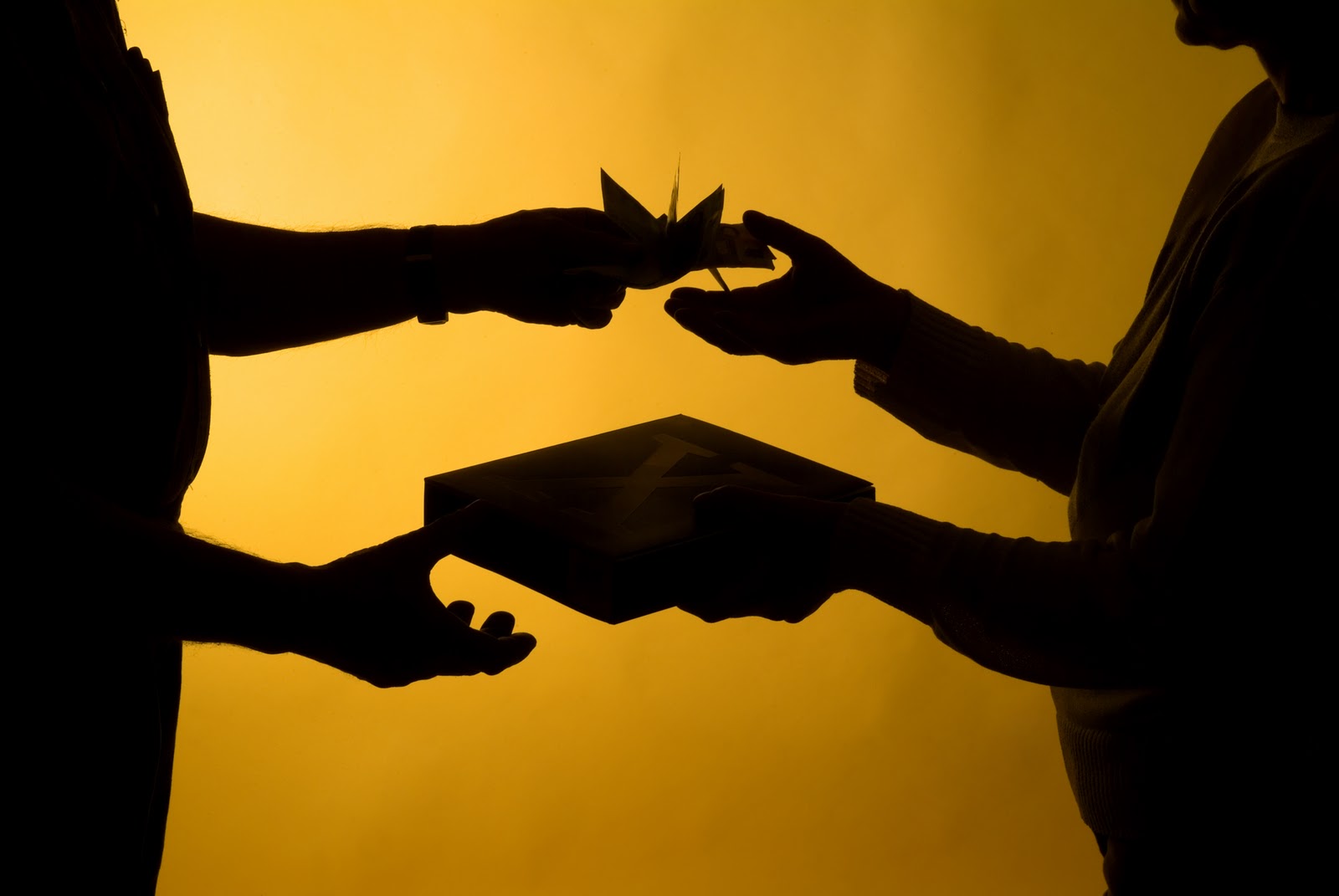 Without Excuse - Rom. 1:13-3:20(Anthropology)
Six Scenes (that show the condition and nature of man)
 
Scene 4 - The great exchange – 1:23-26

The great exchange is not trading something 
for something else, but trading something 
for nothing.
 
When you fight reality, reality always wins
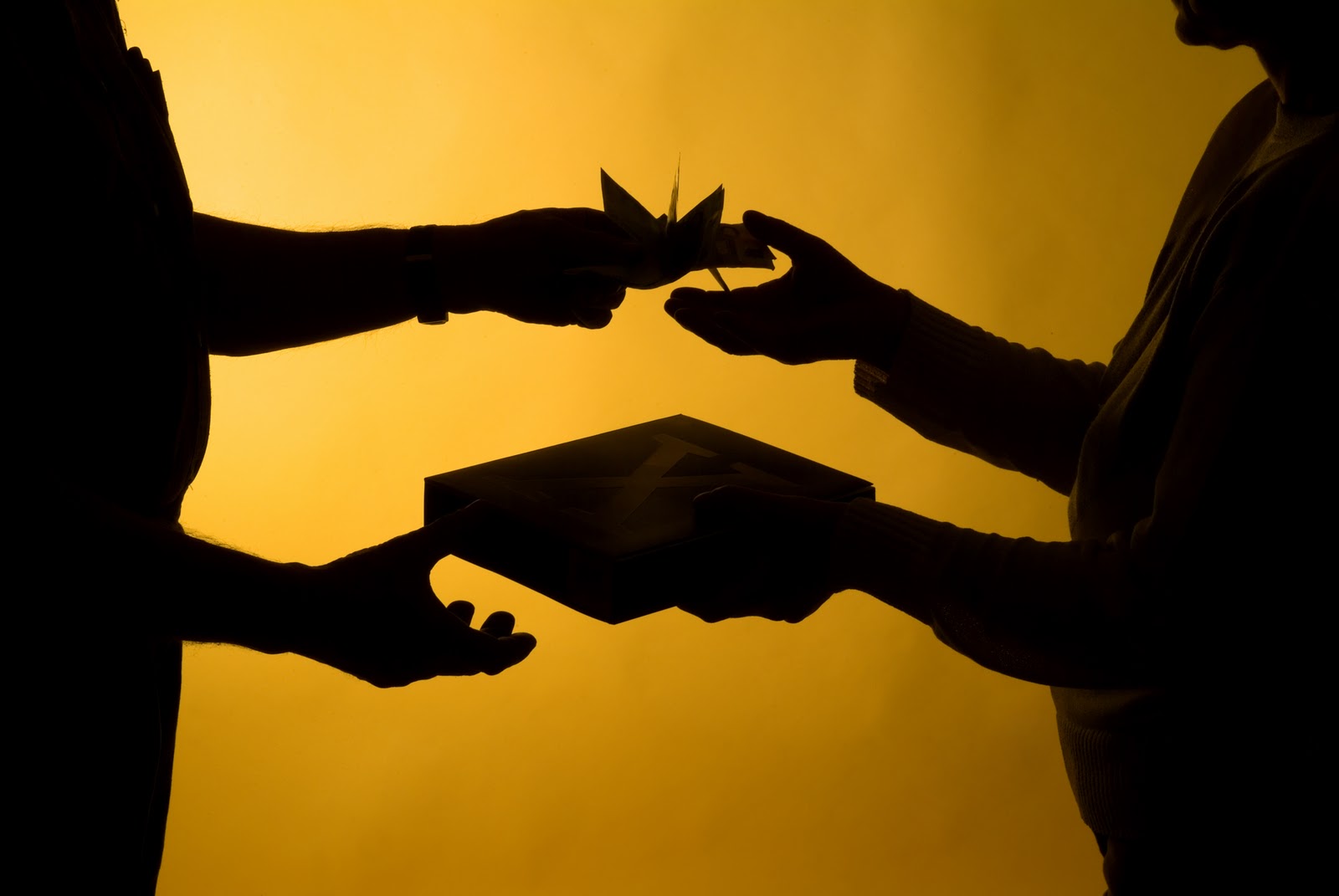 Without Excuse - Rom. 1:13-3:20(Anthropology)
Six Scenes (that show the condition and nature of man)
 
Scene 4 - The great exchange – 1:23-26

	1. God’s immortal glory for fake copies – vs 23
	2. The truth about God for a lie – vs 25
	3. Natural sexual relations for unnatural ones – vs 26
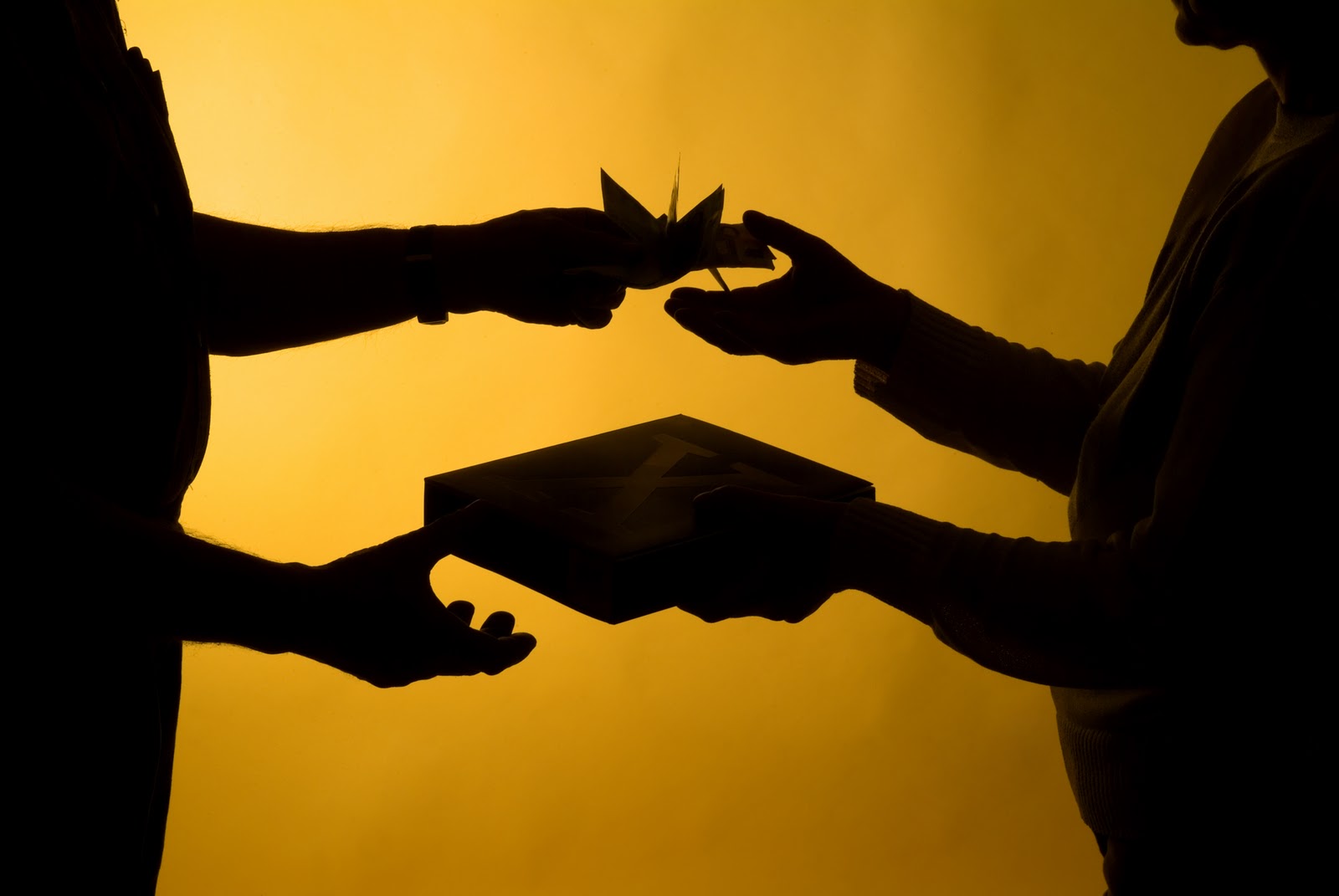 Without Excuse - Rom. 1:13-3:20(Anthropology)
Six Scenes (that show the condition and nature of man)
 
Scene 5 - Three defendants and two ladders – 1:18-3:8
Without Excuse - Rom. 1:13-3:20(Anthropology)
Six Scenes (that show the condition and nature of man)
 
Scene 5 - Three defendants and two ladders – 1:18-3:8
 
	1.  Godless Gabe – 1:18-32
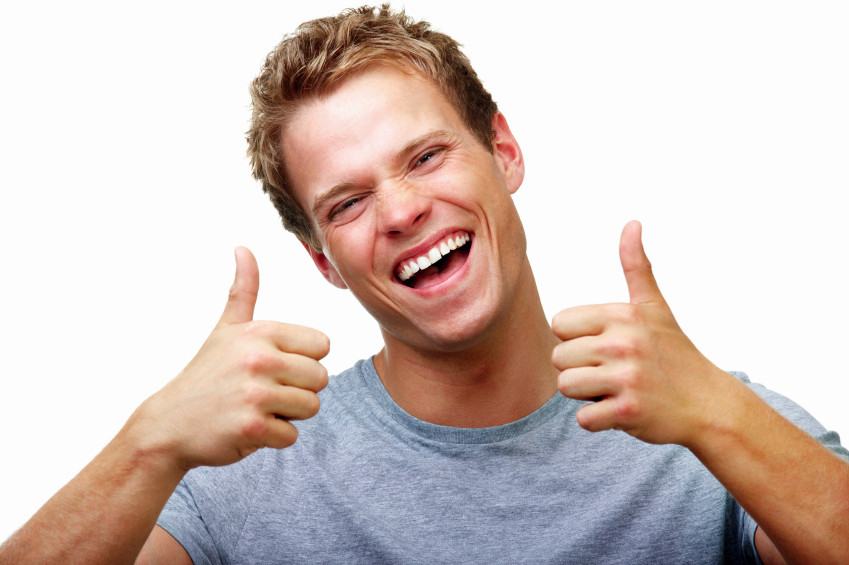 Without Excuse - Rom. 1:13-3:20(Anthropology)
Six Scenes (that show the condition and nature of man)
 
Scene 5 - Three defendants and two ladders – 1:18-3:8
 
	1.  Godless Gabe – 1:18-32
 
		He is going to plead ignorance
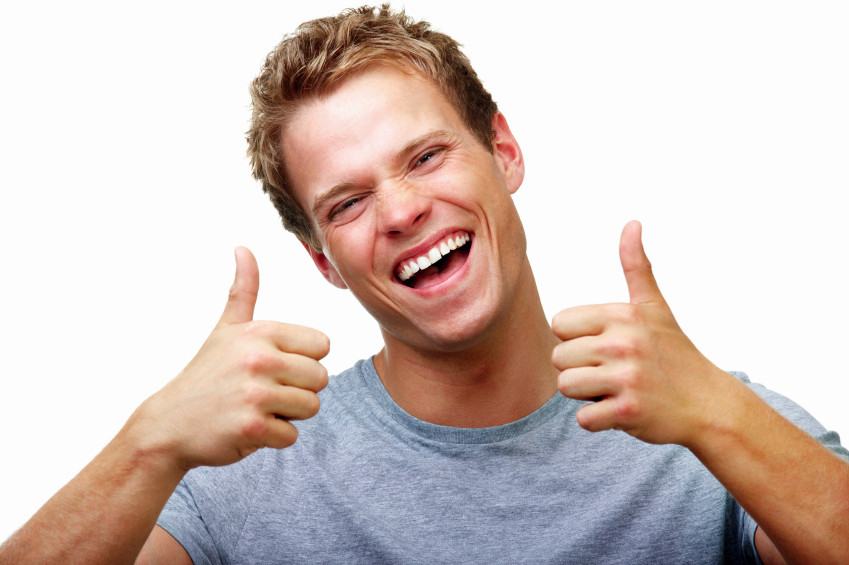 Without Excuse - Rom. 1:13-3:20(Anthropology)
Six Scenes (that show the condition and nature of man)
 
Scene 5 - Three defendants and two ladders – 1:18-3:8
 
	2. Good Gwen – 2:1-16
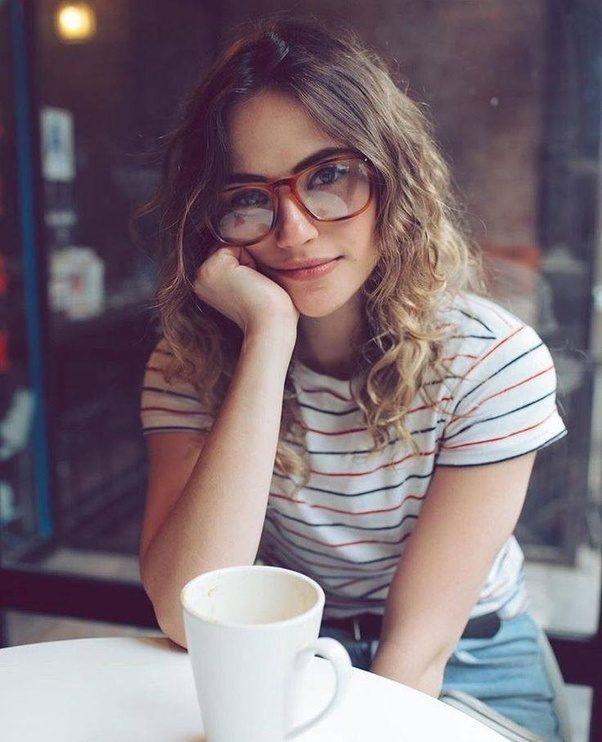 Without Excuse - Rom. 1:13-3:20(Anthropology)
Six Scenes (that show the condition and nature of man)
 
Scene 5 - Three defendants and two ladders – 1:18-3:8
 
	2. Good Gwen – 2:1-16
 
		Gwen loves the ladder of goodness
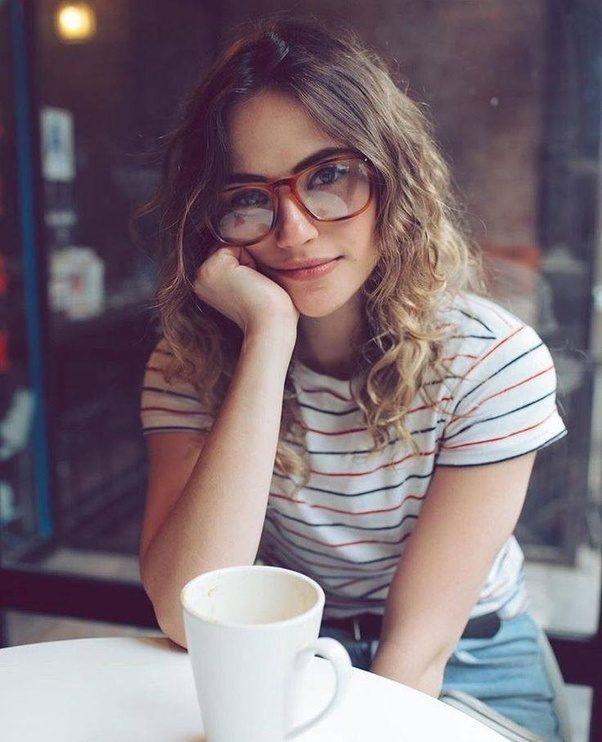 Without Excuse - Rom. 1:13-3:20(Anthropology)
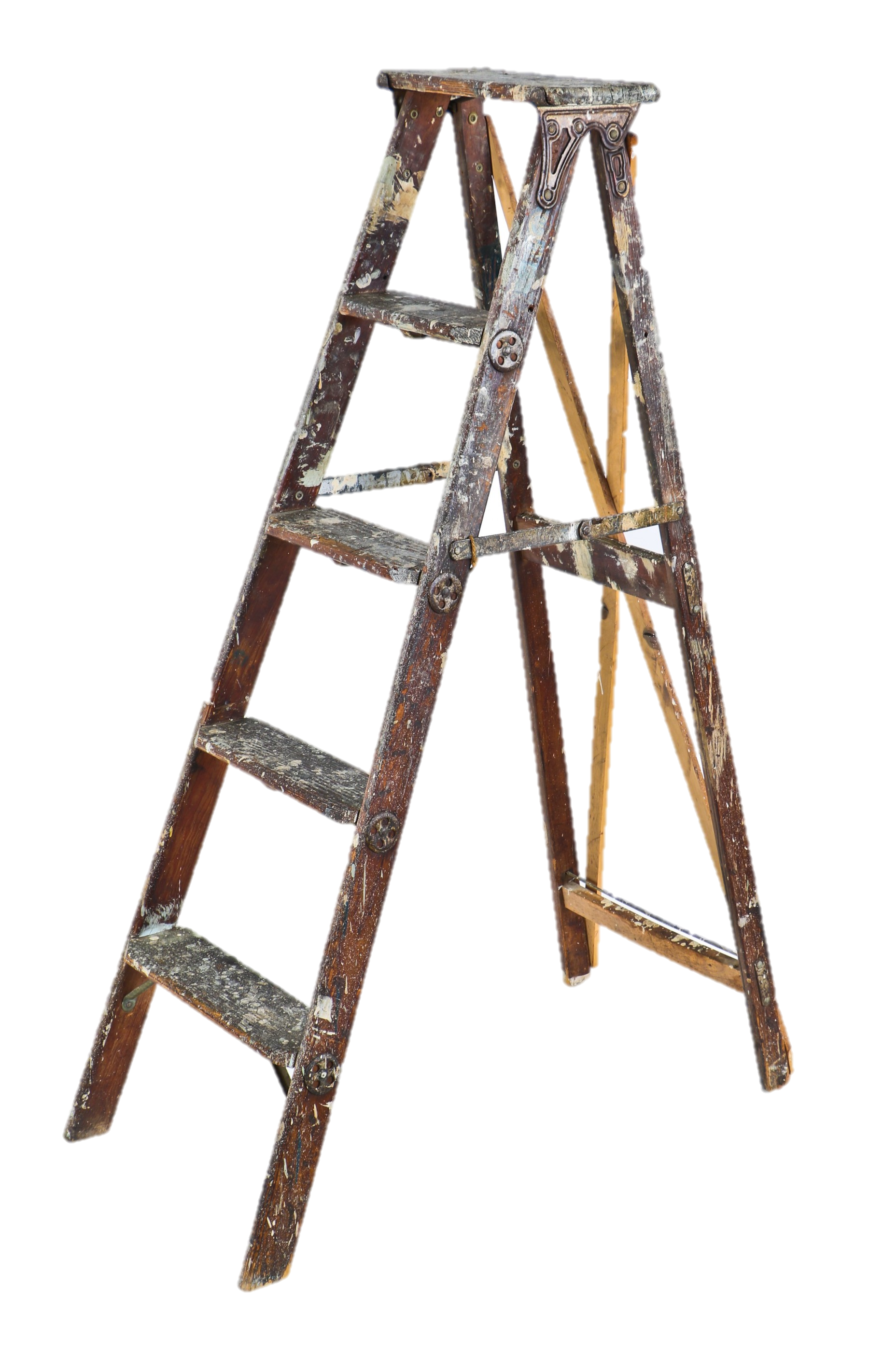 Goodness
Six Scenes (that show the condition and nature of man)
 
Scene 5 - Three defendants and two ladders – 1:18-3:8
 
	2. Good Gwen – 2:1-16
 
		Gwen loves the ladder of goodness
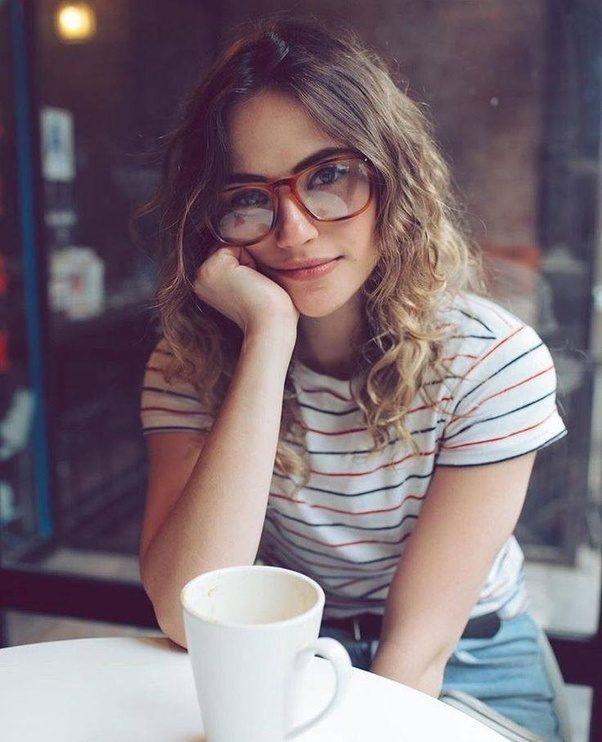 Without Excuse - Rom. 1:13-3:20(Anthropology)
Six Scenes (that show the condition and nature of man)
 
Scene 5 - Three defendants and two ladders – 1:18-3:8
 
	3.  Religious Rick – 2:17-3:8
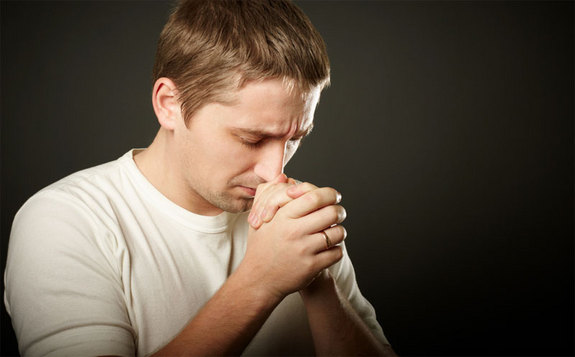 Without Excuse - Rom. 1:13-3:20(Anthropology)
Six Scenes (that show the condition and nature of man)
 
Scene 5 - Three defendants and two ladders – 1:18-3:8
 
	3.  Religious Rick – 2:17-3:8
 
		Rick loves the ladder of religion
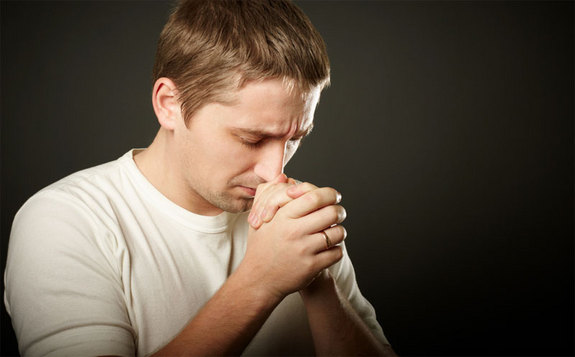 Without Excuse - Rom. 1:13-3:20(Anthropology)
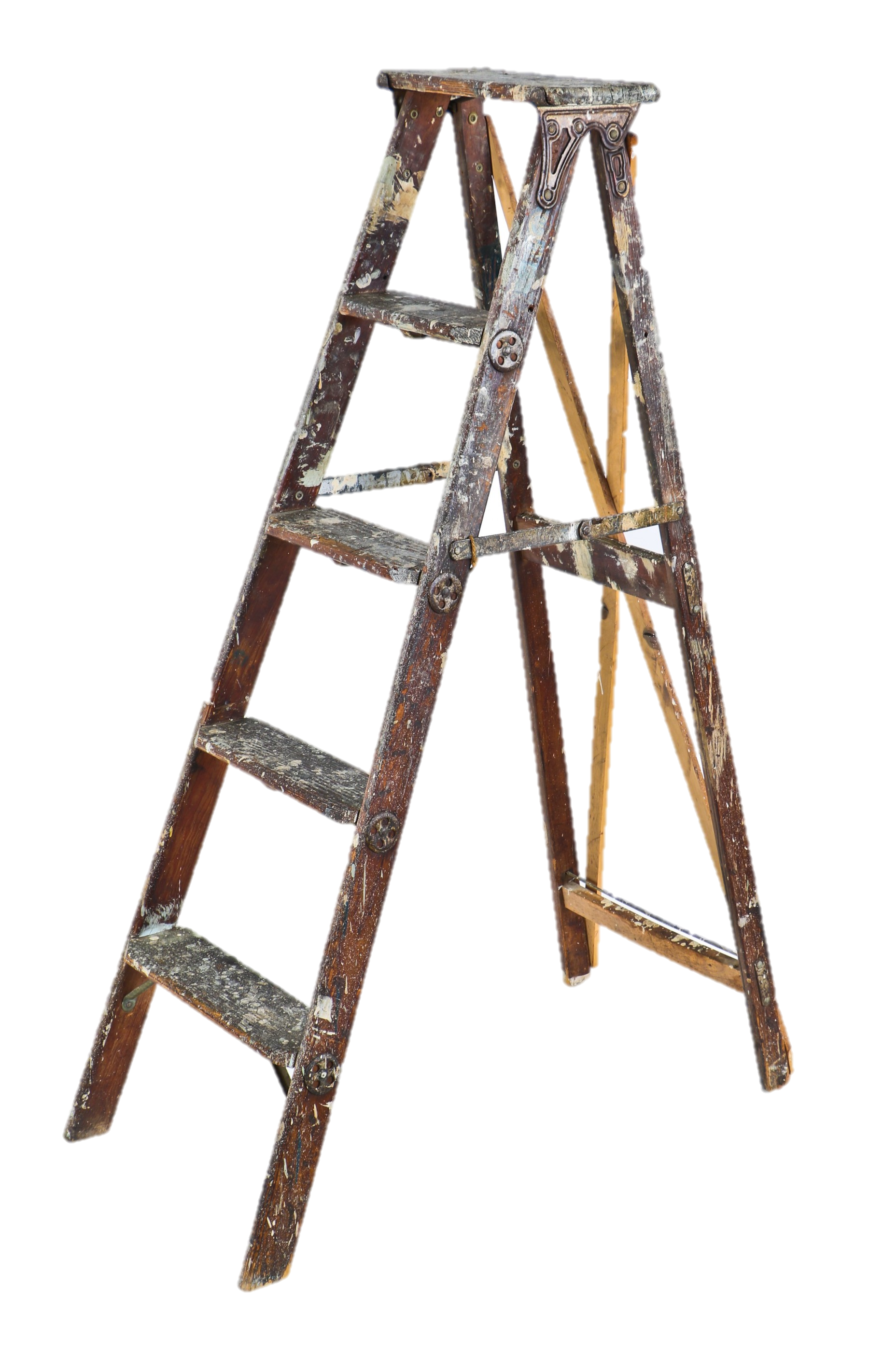 Religion
Six Scenes (that show the condition and nature of man)
 
Scene 5 - Three defendants and two ladders – 1:18-3:8
 
	3.  Religious Rick – 2:17-3:8
 
		Rick loves the ladder of religion
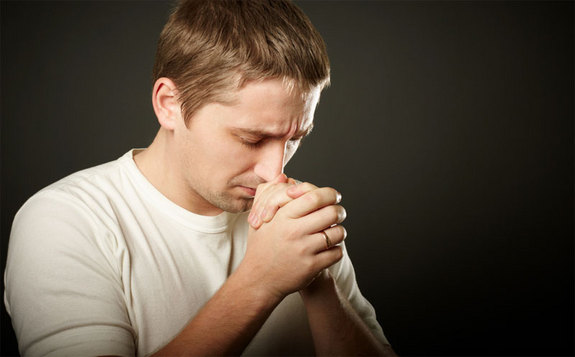 Without Excuse - Rom. 1:13-3:20(Anthropology)
Six Scenes (that show the condition and nature of man)
 
Scene 5 - Three defendants
 and two ladders – 1:18-3:8
 
	The ladder of goodness 
	and the ladder of religion 
	are too short.
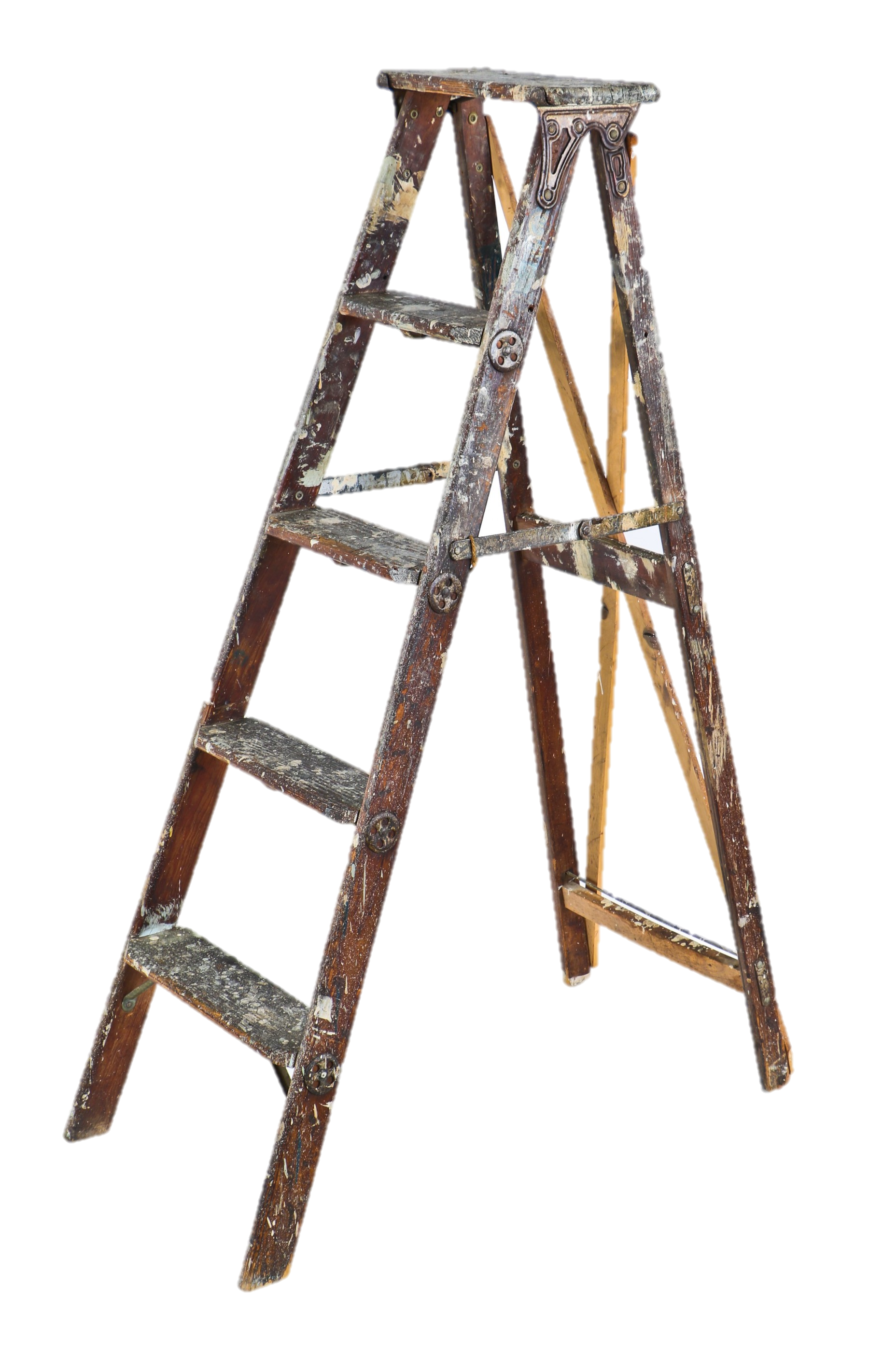 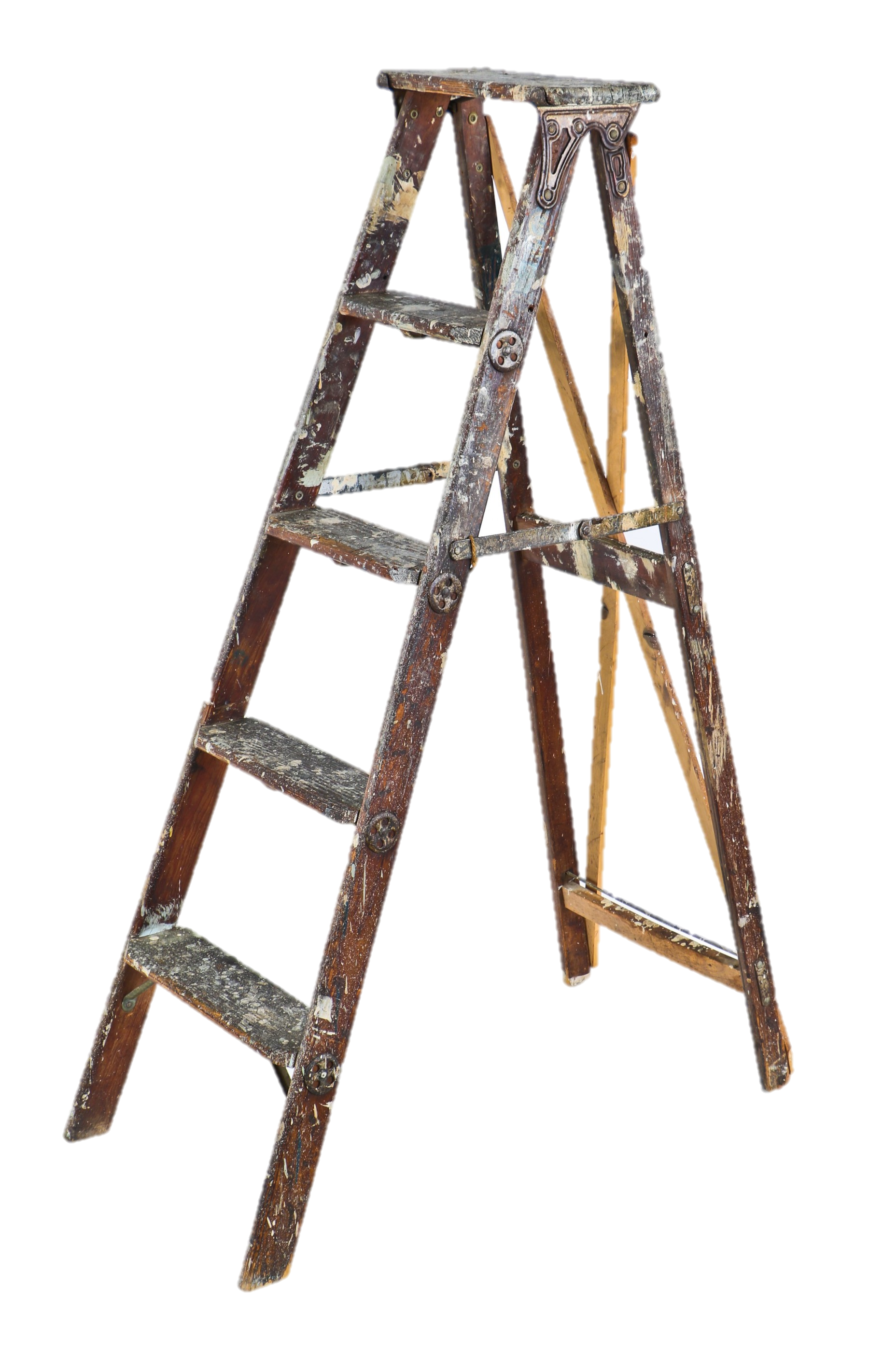 Religion
Goodness
Without Excuse - Rom. 1:13-3:20(Anthropology)
Six Scenes (that show the condition and nature of man)
 
Scene 6 - The verdict - 3:9-12
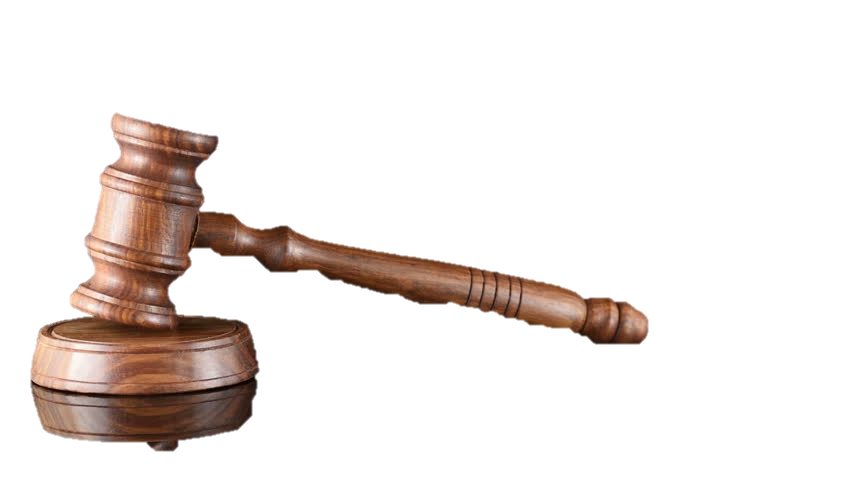 Without Excuse - Rom. 1:13-3:20(Anthropology)
Six Scenes (that show the condition and nature of man)
 
Scene 6 - The verdict - 3:9-12
	
No one is righteous   - no one understands, no one seeks God – 3:9-18
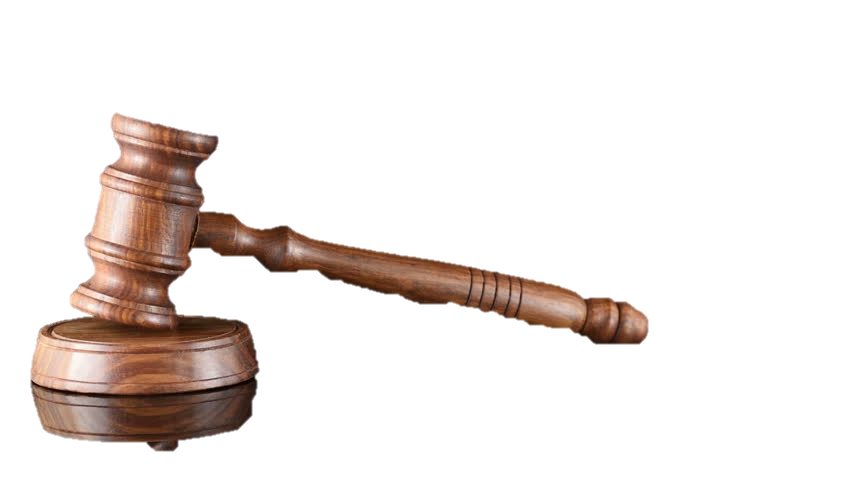 Without Excuse - Rom. 1:13-3:20(Anthropology)
Six Scenes (that show the condition and nature of man)
 
Scene 6 - The verdict - 3:9-12
	
No one is righteous   - no one understands, no one seeks God – 3:9-18
Everyone is accountable -  there is no excuse – 3:19
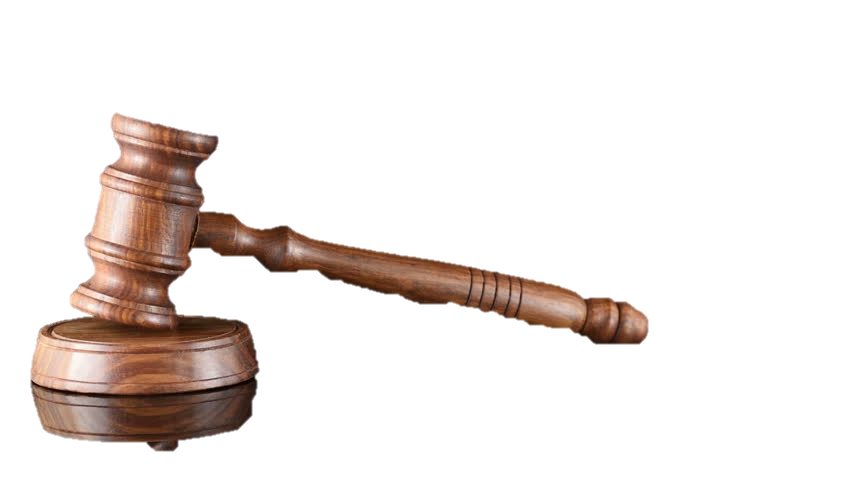 Without Excuse - Rom. 1:13-3:20(Anthropology)
Six Scenes (that show the condition and nature of man)
 
Scene 6 - The verdict - 3:9-12
	
No one is righteous   - no one understands, no one seeks God – 3:9-18
Everyone is accountable -  there is no excuse – 3:19
No one will be justified - by their own efforts or good works – 3:20
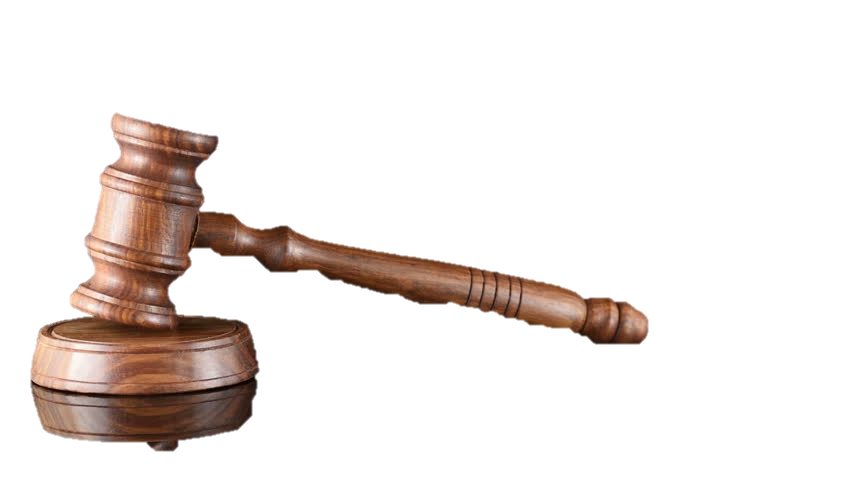 Without Excuse - Rom. 1:13-3:20(Anthropology)
Six Scenes (that show the condition and nature of man)
 
	Scene 1 - The wrath of God – 1:18-19
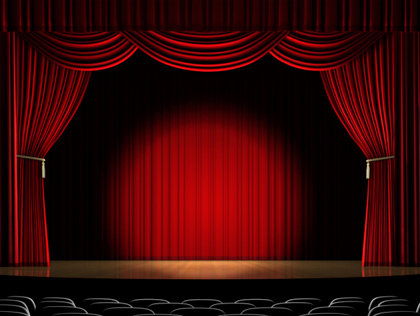 Without Excuse - Rom. 1:13-3:20(Anthropology)
Six Scenes (that show the condition and nature of man)
 
	Scene 1 - The wrath of God – 1:18-19
	Scene 2 - The three witnesses – 1:19-20, 2:14-16
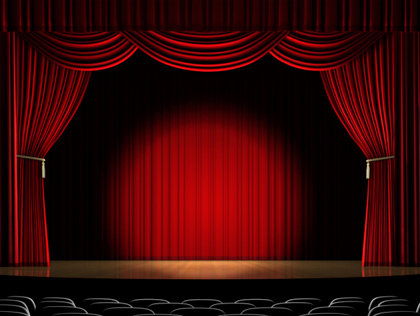 Without Excuse - Rom. 1:13-3:20(Anthropology)
Six Scenes (that show the condition and nature of man)
 
	Scene 1 - The wrath of God – 1:18-19
	Scene 2 - The three witnesses – 1:19-20, 2:14-16 
	Scene 3 - The stairs of departure – 1:18-32
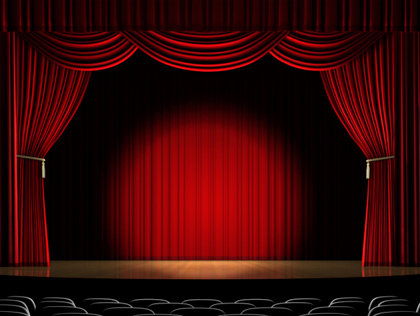 Without Excuse - Rom. 1:13-3:20(Anthropology)
Six Scenes (that show the condition and nature of man)
 
	Scene 1 - The wrath of God – 1:18-19
	Scene 2 - The three witnesses – 1:19-20, 2:14-16 
	Scene 3 - The stairs of departure – 1:18-32
	Scene 4 - The great exchange – 1:23-26
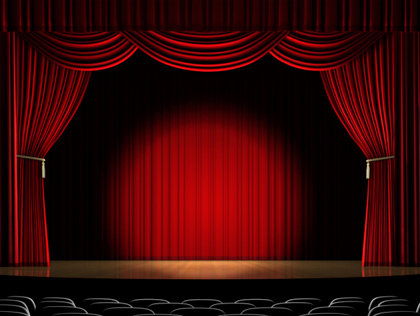 Without Excuse - Rom. 1:13-3:20(Anthropology)
Six Scenes (that show the condition and nature of man)
 
	Scene 1 - The wrath of God – 1:18-19
	Scene 2 - The three witnesses – 1:19-20, 2:14-16 
	Scene 3 - The stairs of departure – 1:18-32
	Scene 4 - The great exchange – 1:23-26
	Scene 5 - Three defendants and two ladders – 1:18-3:8
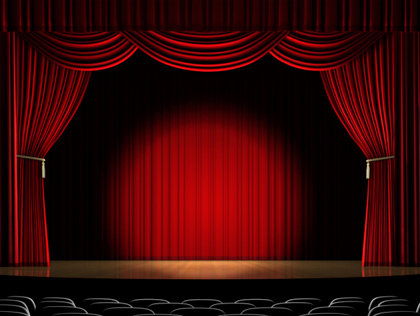 Without Excuse - Rom. 1:13-3:20(Anthropology)
Six Scenes (that show the condition and nature of man)
 
	Scene 1 - The wrath of God – 1:18-19
	Scene 2 - The three witnesses – 1:19-20, 2:14-16 
	Scene 3 - The stairs of departure – 1:18-32
	Scene 4 - The great exchange – 1:23-26
	Scene 5 - Three defendants and two ladders – 1:18-3:8
	Scene 6 - The verdict - 3:9-12
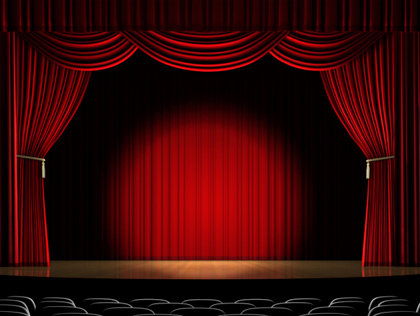 Without Excuse - Rom. 1:13-3:20(Anthropology)
Discussion	
Put one of those three people you wrote down into this picture with the six scenes.  What new insights do you get into their condition in the light of these passages from Romans?
How should you relate to them based on what you see in these six scenes?
If one of them is moving away from God, what do you know about what is ahead of them based on these six scenes?
Without Excuse - Rom. 1:13-3:20(Anthropology)
Discussion	
How would the way you relate to lost people change if you kept these six scenes clearly in view?
How would the way you relate to believers change if you kept these six scenes clearly in view?
How is this information “good news” (gospel)?